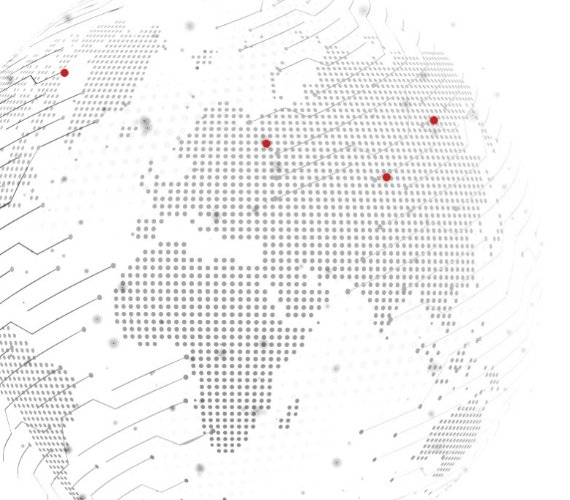 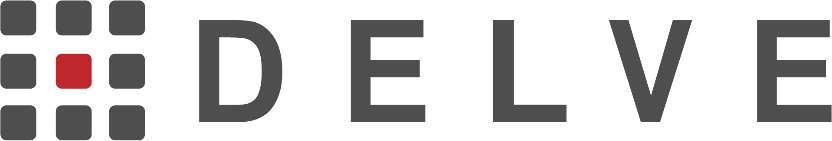 Understanding the 
2024 Election
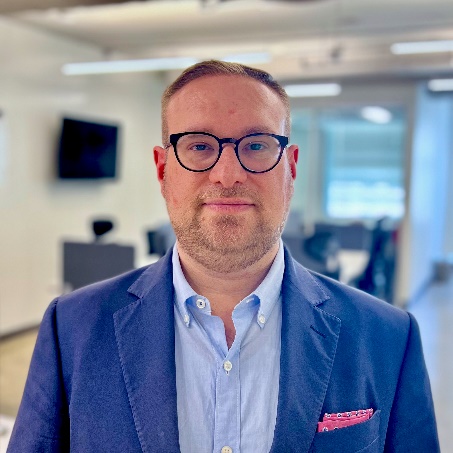 Jeff Berkowitz | CEO, Delve
3 Key Themes in the 2024 Elections
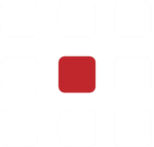 1.
The election no one wants
2.
50/50 Country = 50/50 Results
3.
Climate is on the ballot everywhere
www.delvedc.com
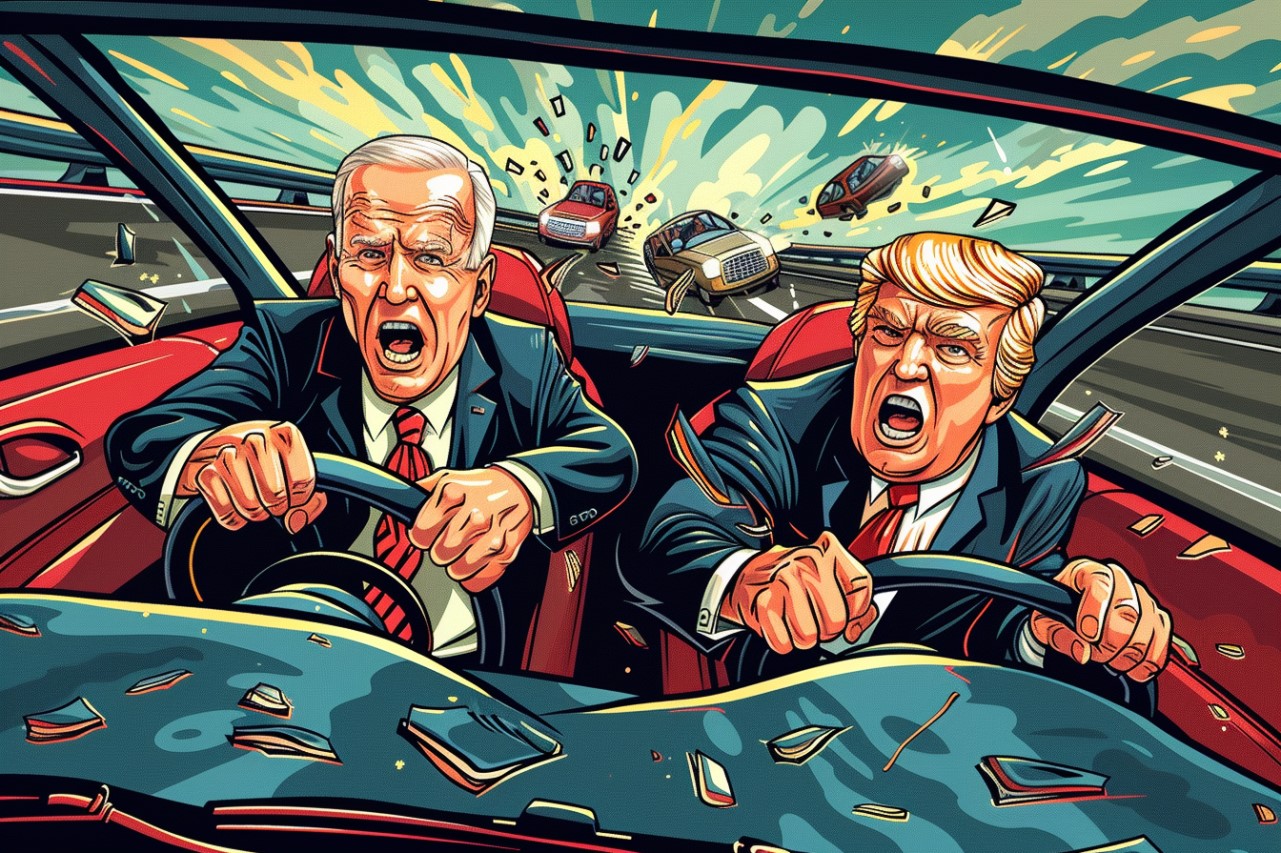 The Car Crash Election
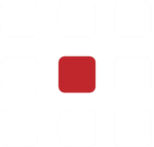 37%
29%
of Republicans prefer 
Trump not run
of Democrats prefer
Biden not run
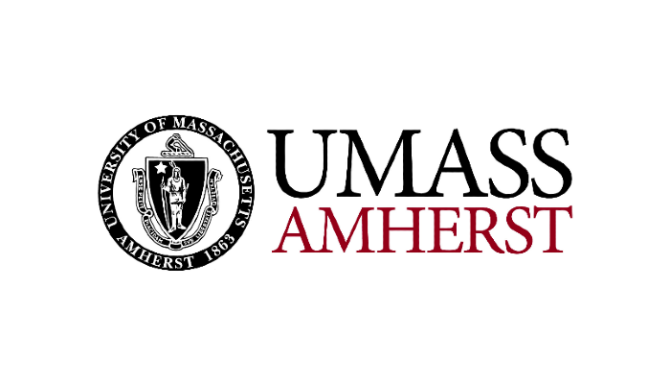 www.delvedc.com
[Speaker Notes: https://www.reuters.com/world/us/americans-dismayed-by-biden-trump-2024-rematch-reutersipsos-poll-finds-2024-01-25/

https://www.masslive.com/politics/2024/02/2024-election-voters-dont-want-trump-biden-rematch-umass-amherst-poll-says.html]
The Car Crash Election
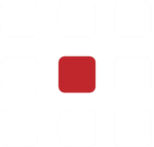 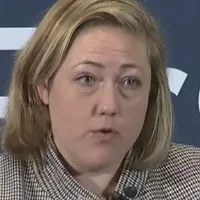 Political Commentator Sarah Longwell
to The Associated Press
	“I think we have an electorate that’s going through the stages of grief about this election. They’ve done denial — ‘Not these two, can’t possibly be these two.’ And I think they’re in depression now. I’m waiting for people to hit acceptance.”
www.delvedc.com
[Speaker Notes: Now you understand why we call this a car crash election.
Fever needing to break

This is going to be a margin of error election.]
Will Third Parties Matter?
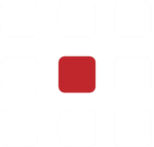 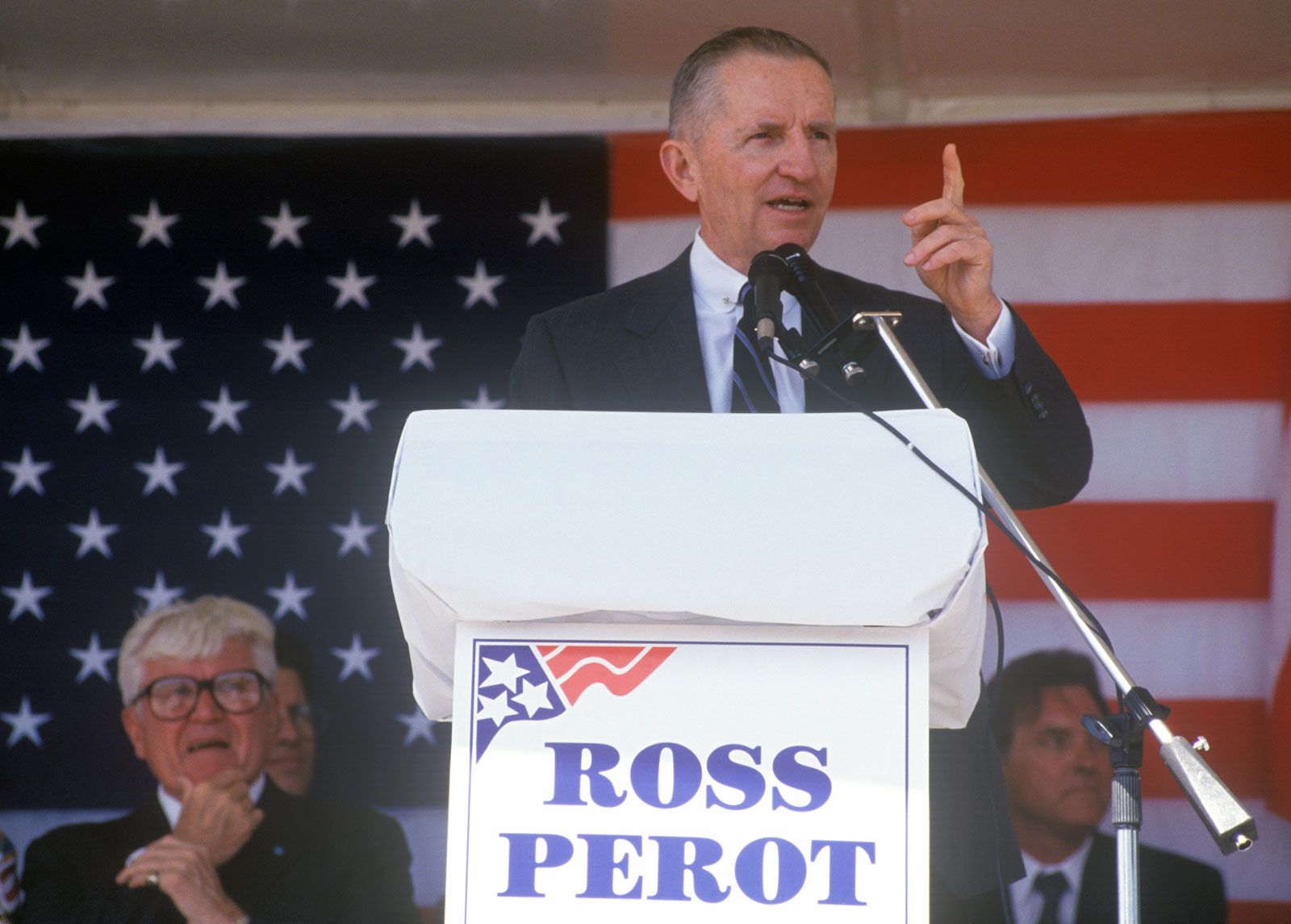 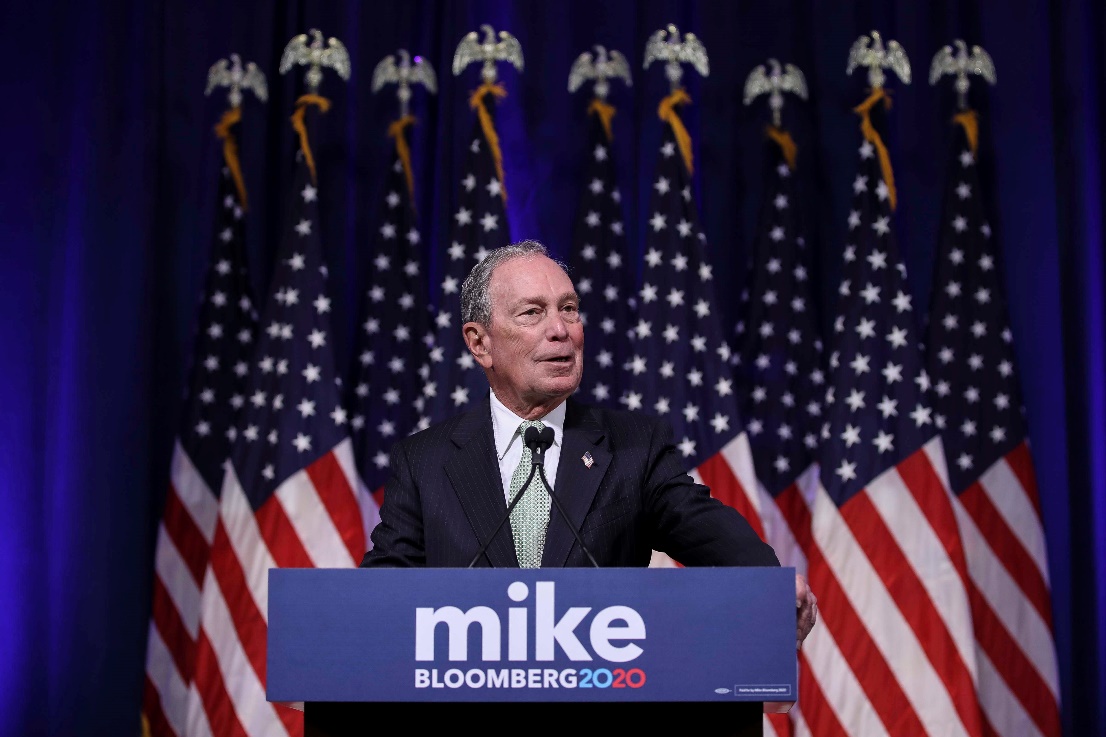 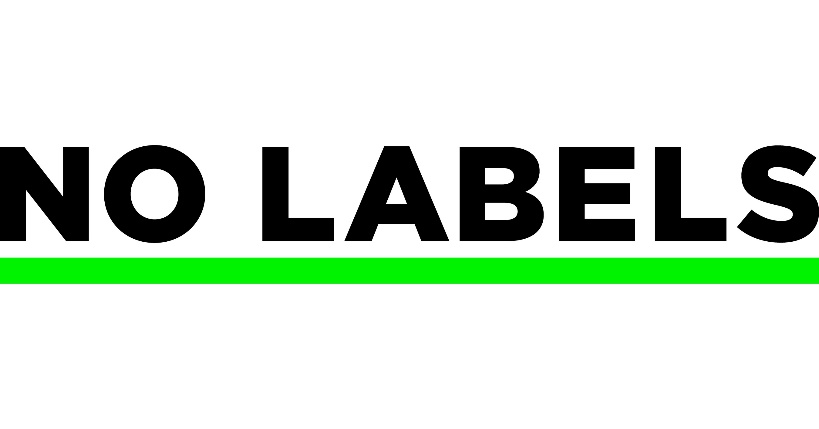 www.delvedc.com
[Speaker Notes: Ross Perot didn’t even get 1 electoral vote. 20% vote
Bloomberg more $ than God. Thought best path was Dem nom.
Even in this election, No Labels tried to find some set of candidates to break this two-party gridlock and finally gave up.
These candidates are going to be spoilers and that is the role they are going to play.]
Will Third Parties Matter?
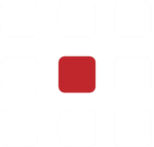 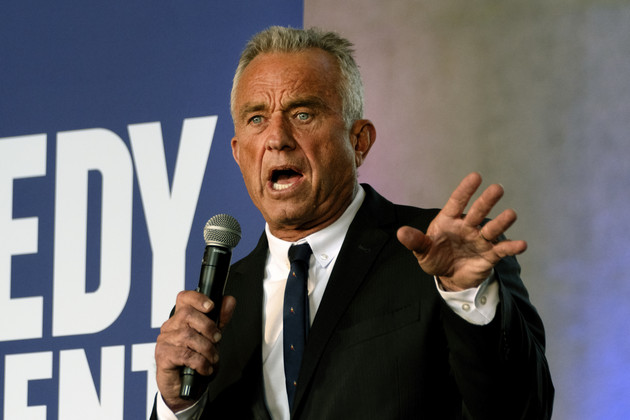 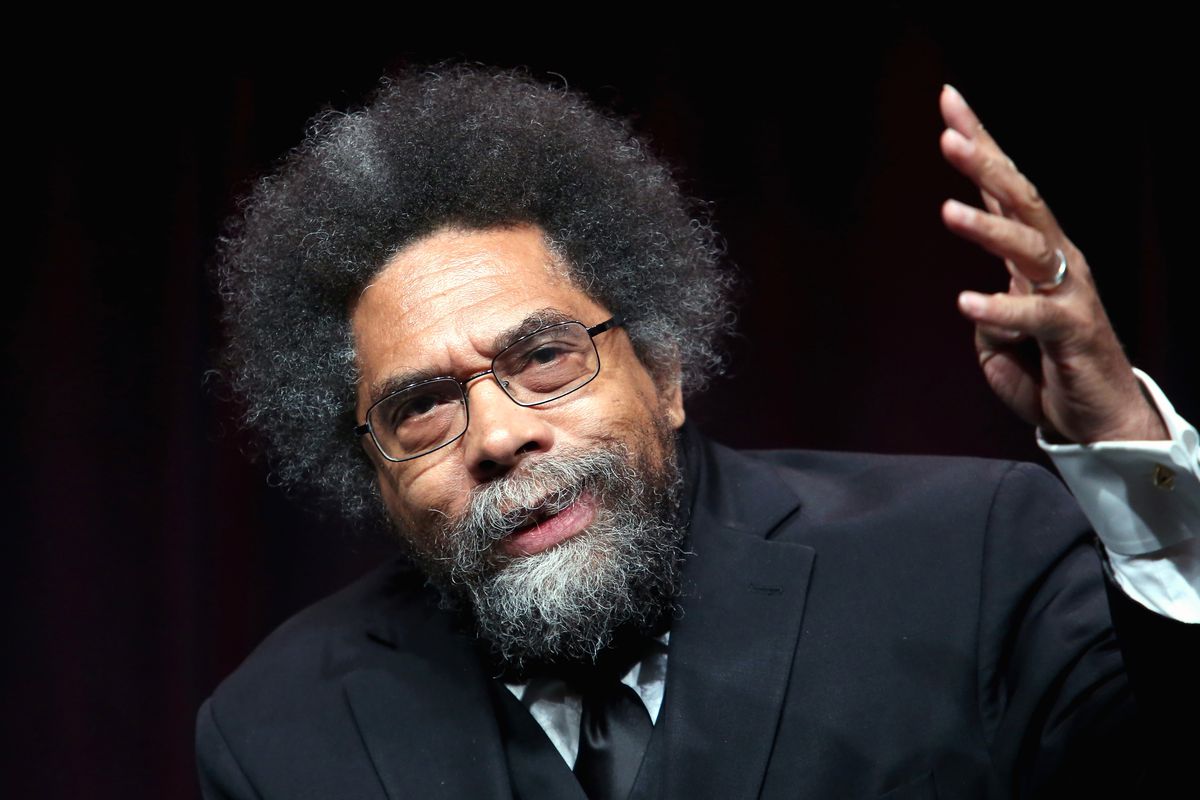 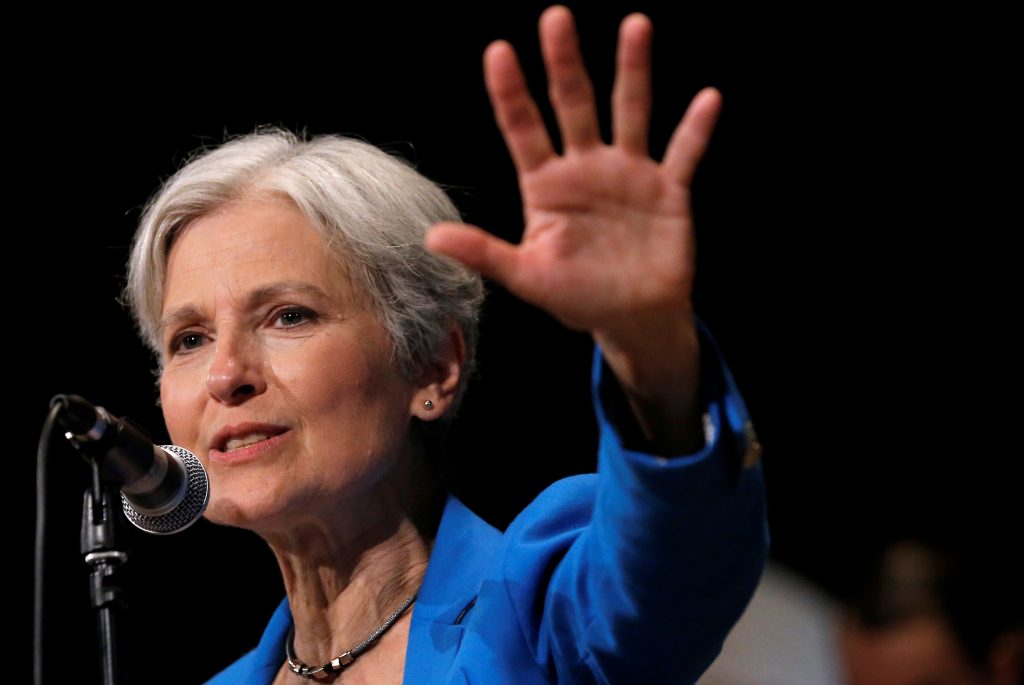 10.8%
2.0%
1.5%
RCP Polling Avg as of 5/8/2024
www.delvedc.com
7 Swing States to Watch
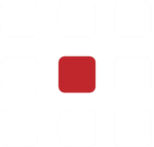 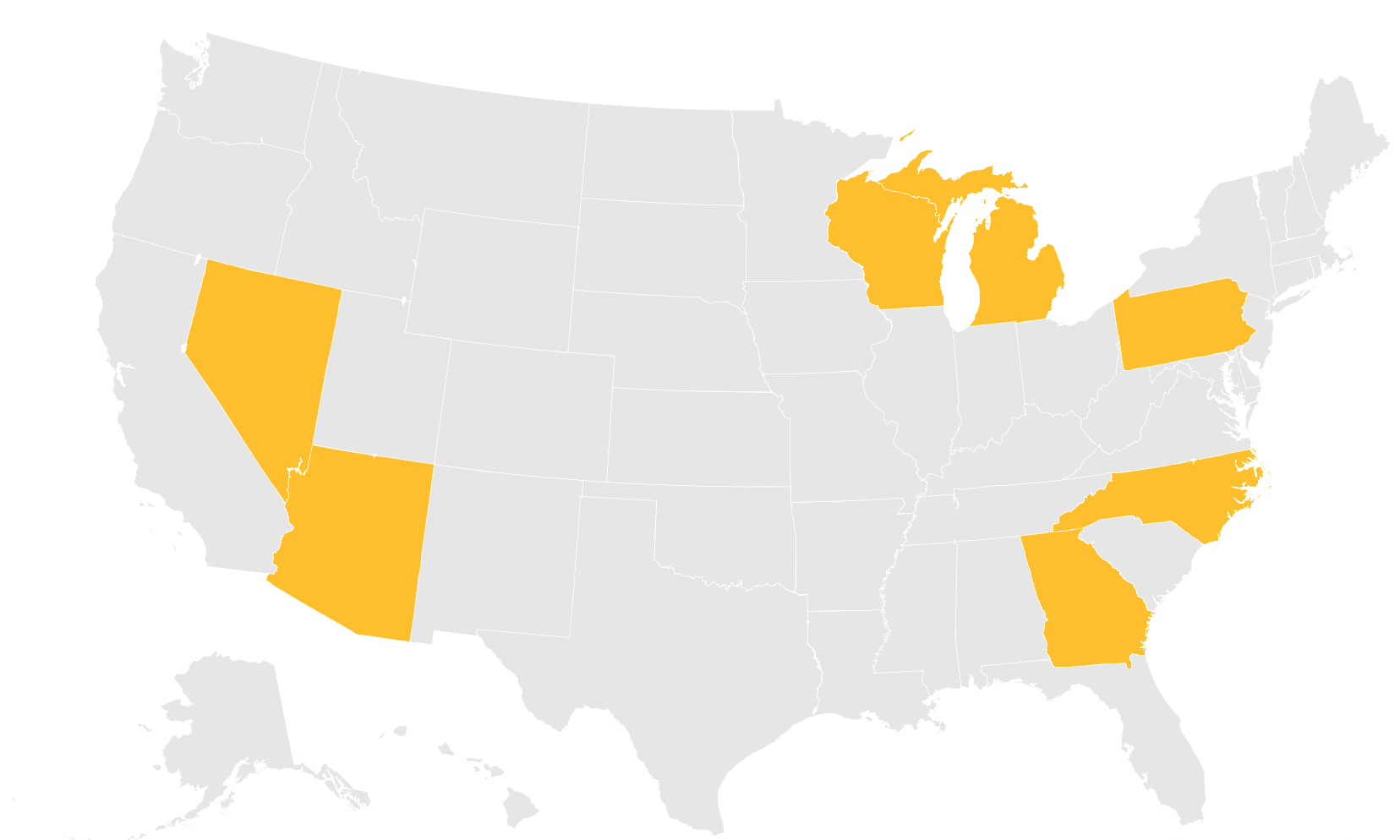 ?
WI
MI
PA
NV
?
NC
AZ
GA
?
?
www.delvedc.com
Forget everything you know about presidential elections
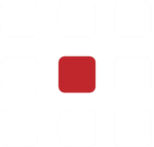 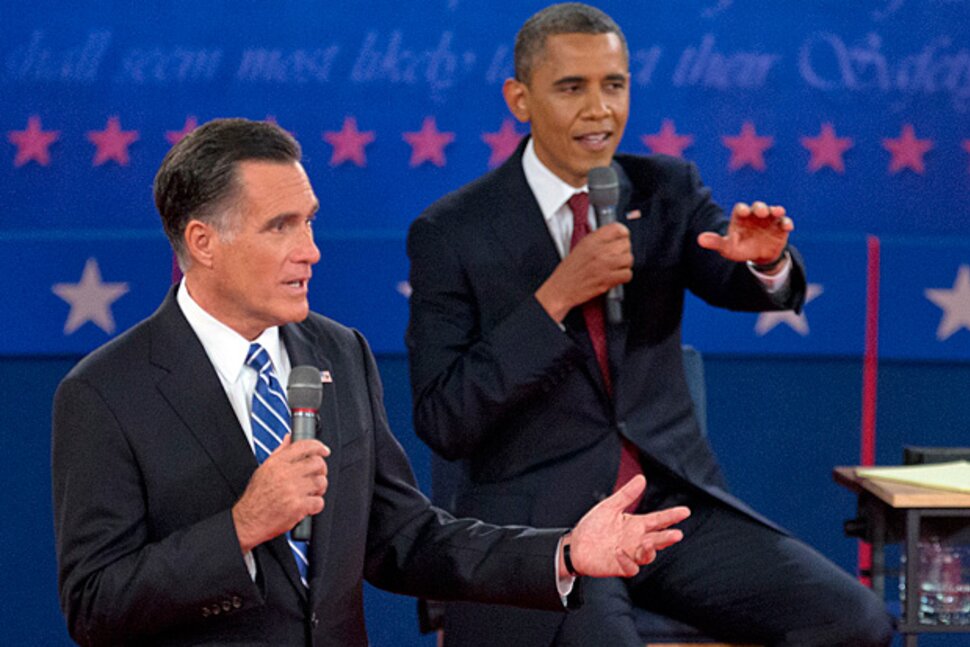 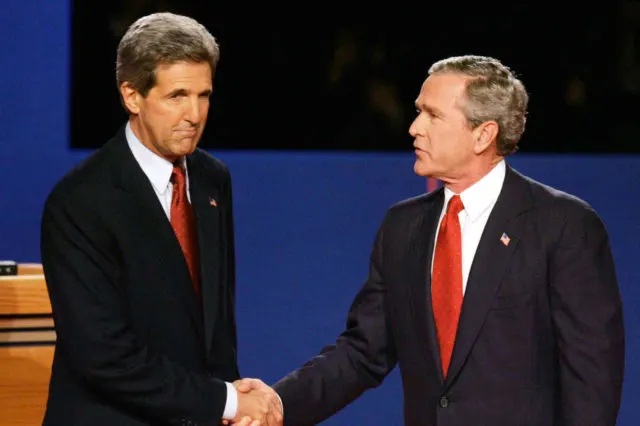 www.delvedc.com
[Speaker Notes: Grover Cleveland and Benjamin Harrison]
Forget everything you know about presidential elections
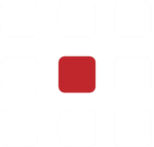 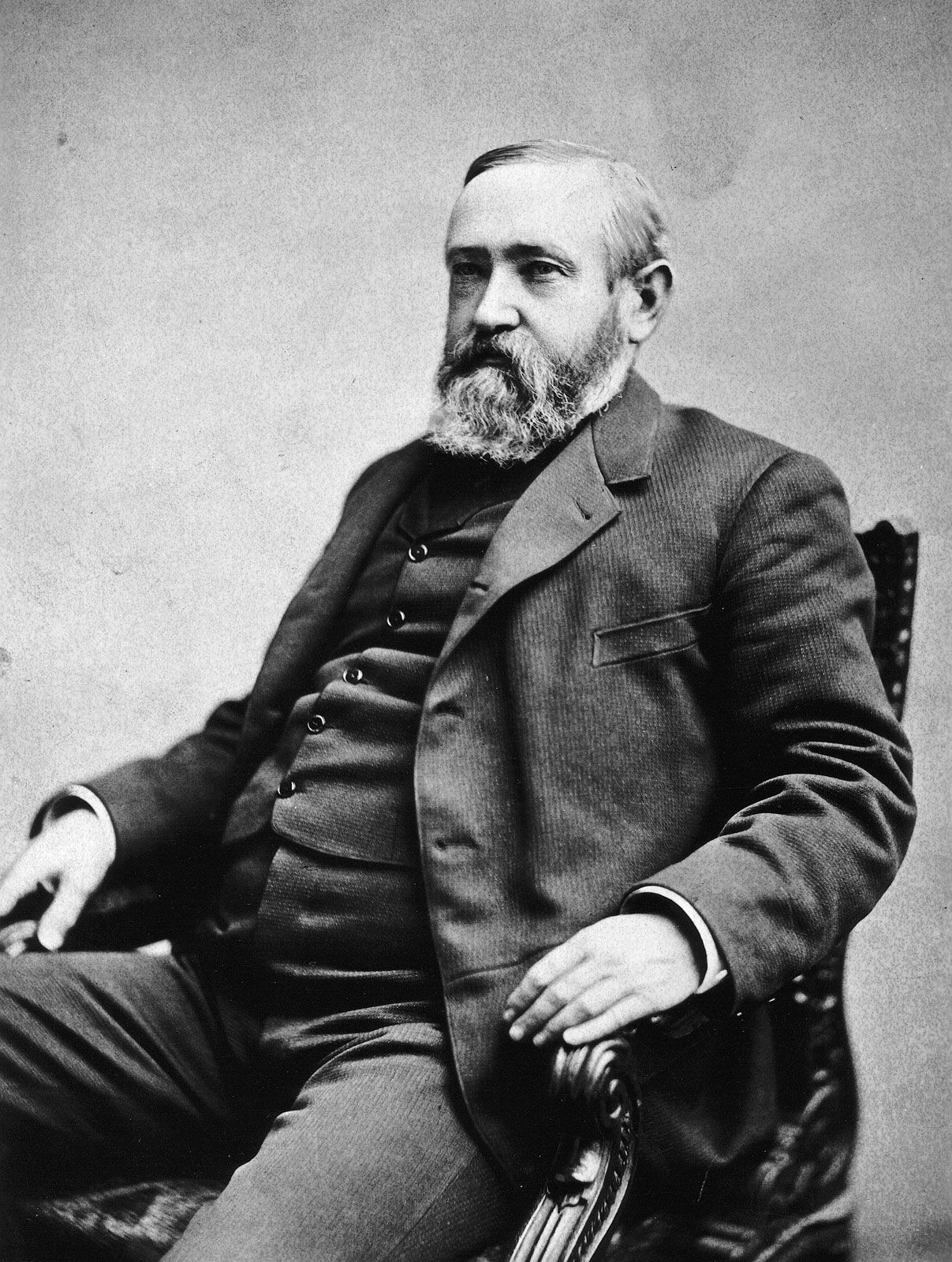 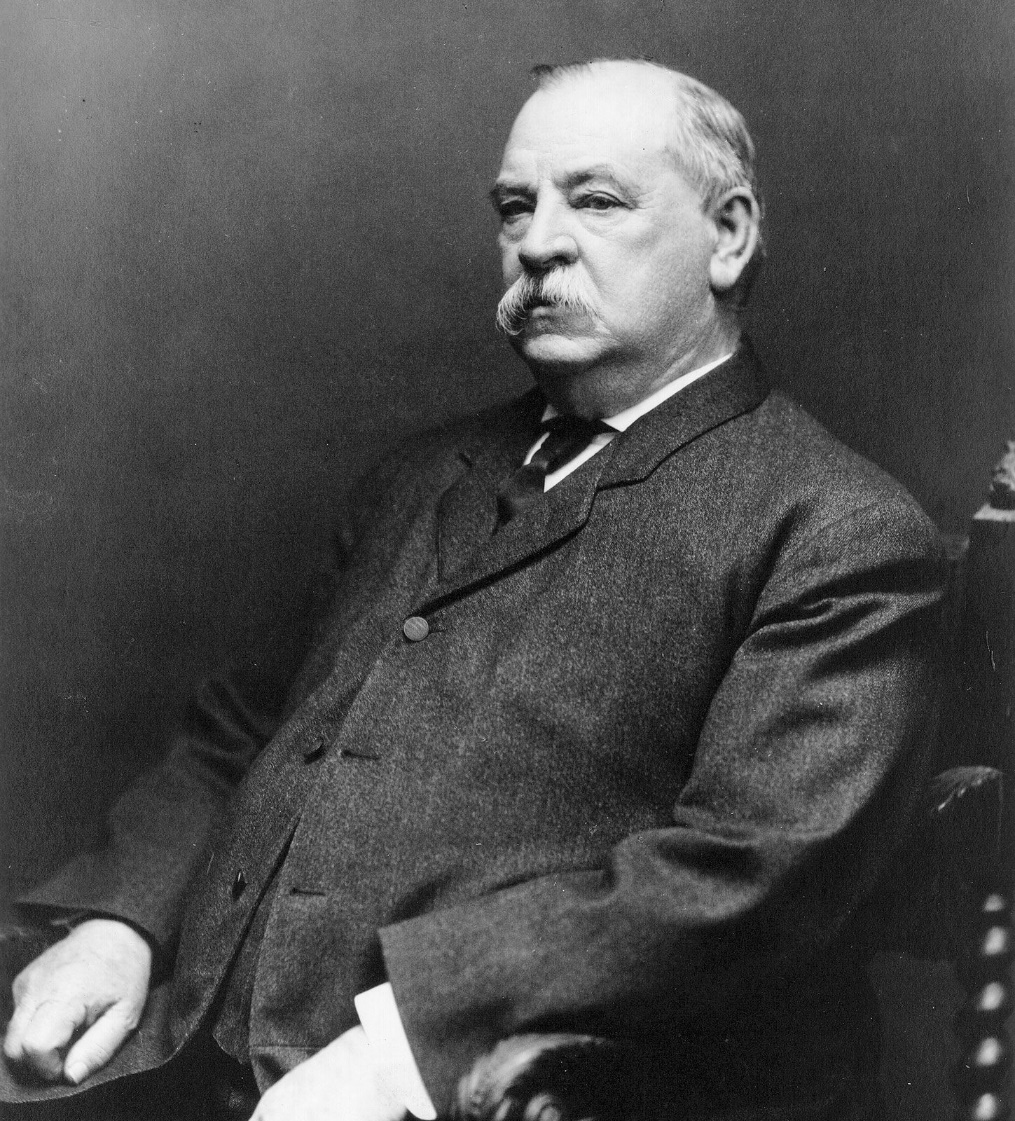 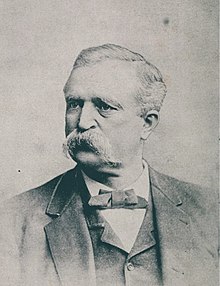 www.delvedc.com
[Speaker Notes: Grover Cleveland and Benjamin Harrison]
Forget everything you know about presidential elections
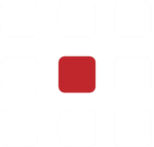 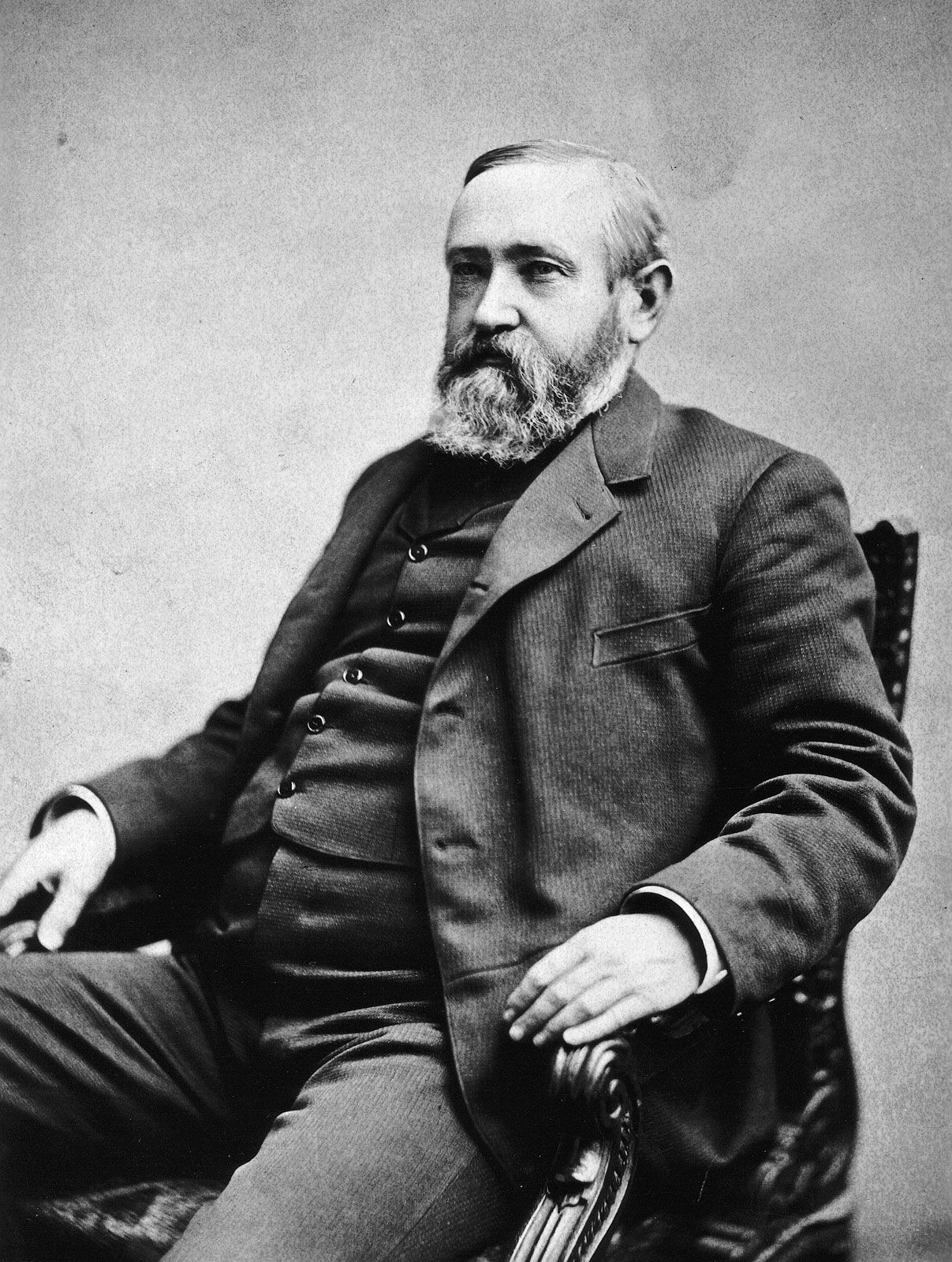 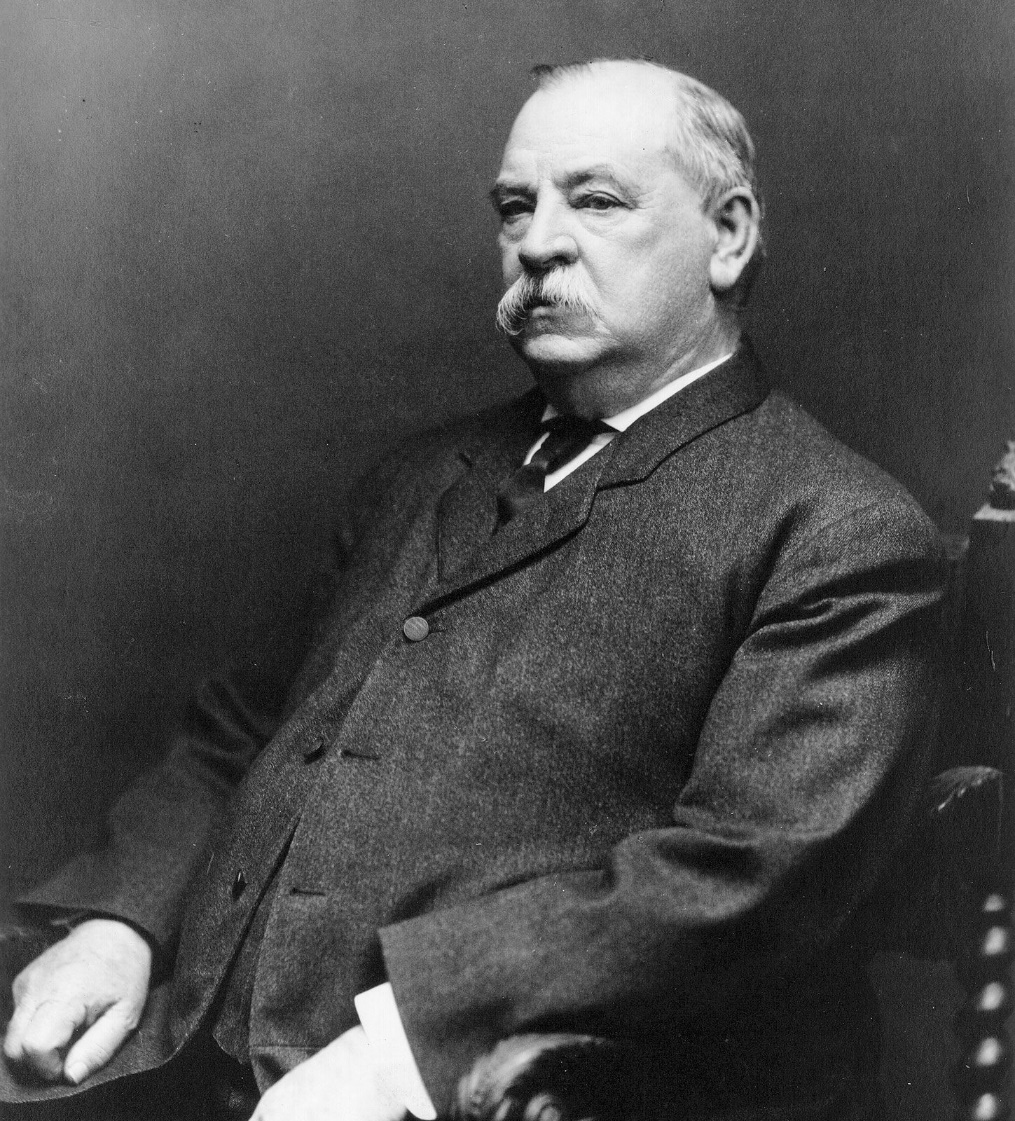 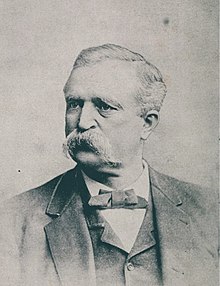 www.delvedc.com
[Speaker Notes: Enter Populist James Weaver]
Forget everything you know about presidential elections
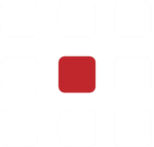 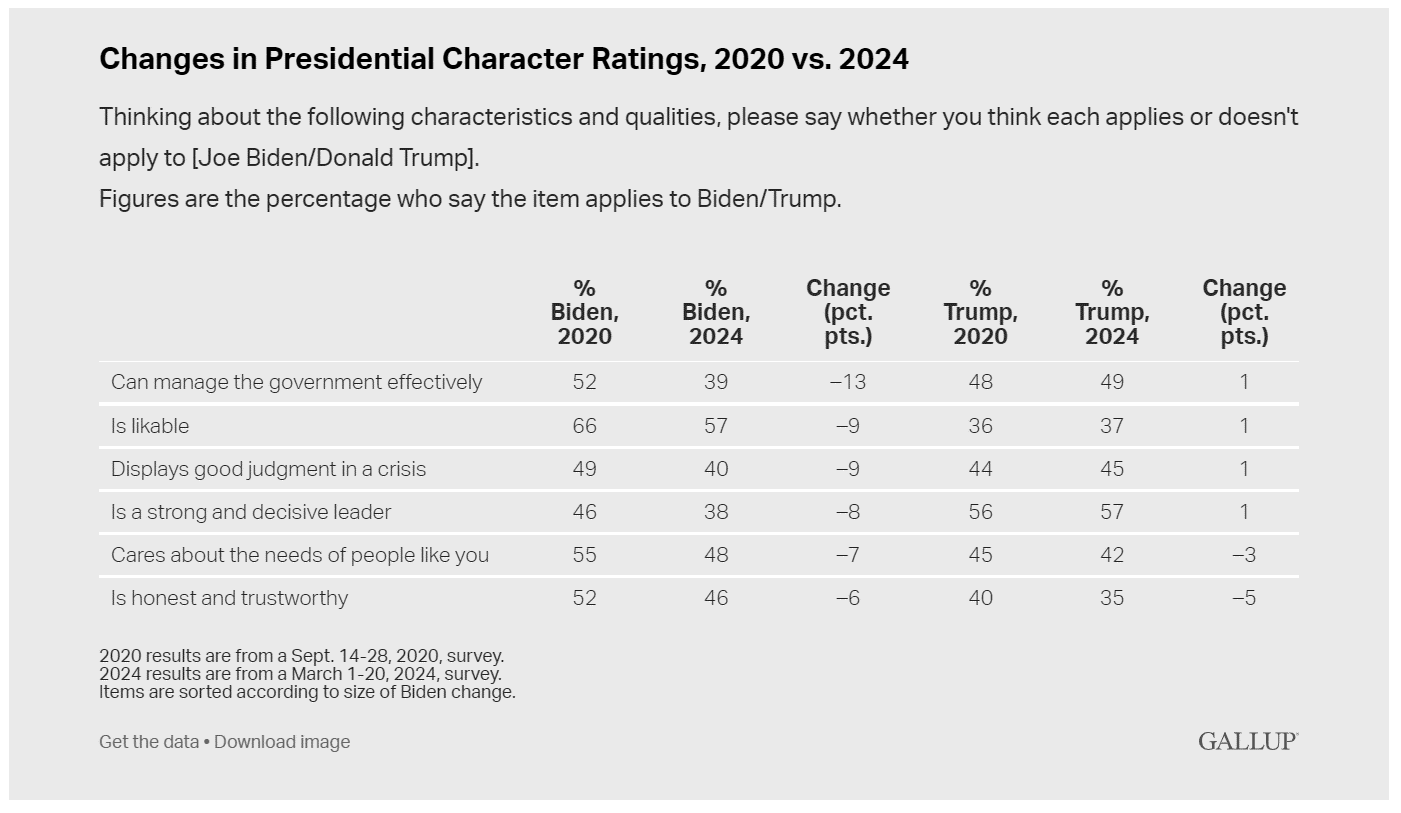 www.delvedc.com
[Speaker Notes: Grover Cleveland and Benjamin Harrison]
3 Traditional Election Metrics
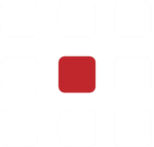 1.
The stock market
“As is often the case, we are navigating by the stars under cloudy skies.”
- Fed Chair Jerome Powell
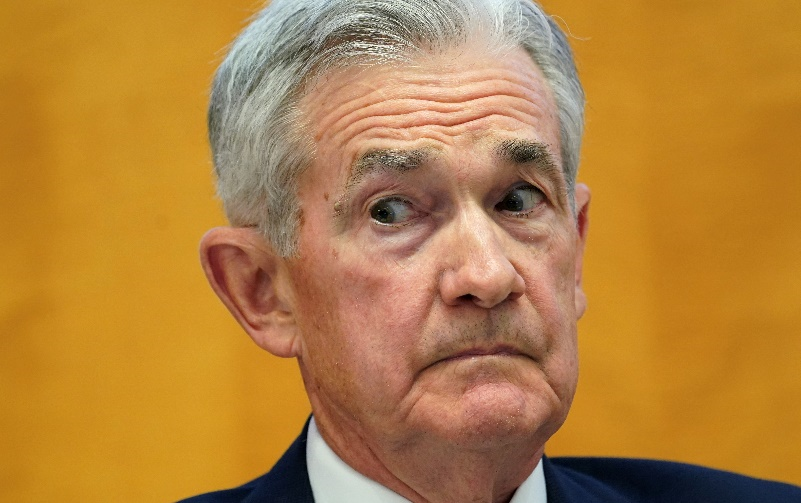 www.delvedc.com
[Speaker Notes: 3results:

People vote with their pocket books… measuring the economy in all the wrong ways. People look at –stock, unemployment, price of gas.  (find stat on every person looking to every job there is available)

The only one that is actually meaningful is $ of gas, which is a stand-in for how they feel about energy $ more generally.
 ways people try to anticipate election
Even that has lost predictive power]
3 Traditional Election Metrics
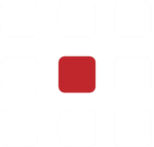 2.
Unemployment rate
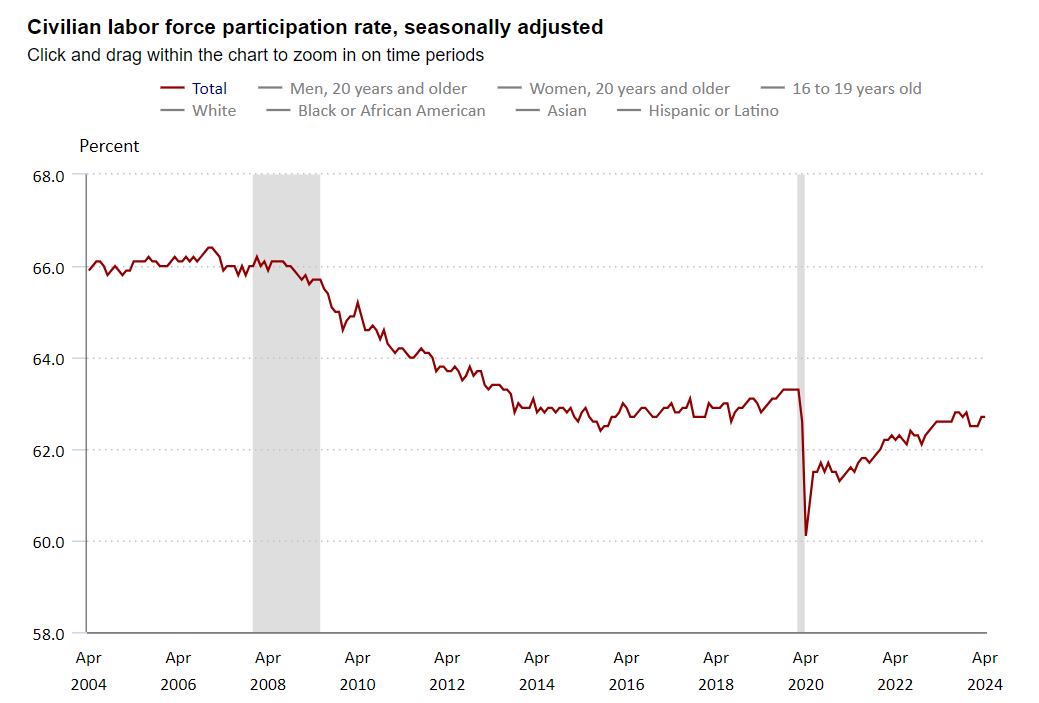 There are less than 
75% 
unemployed people needed to fill the available jobs in the U.S.
www.delvedc.com
[Speaker Notes: 3results:

People vote with their pocket books… measuring the economy in all the wrong ways. People look at –stock, unemployment, price of gas.  (find stat on every person looking to every job there is available)

The only one that is actually meaningful is $ of gas, which is a stand-in for how they feel about energy $ more generally.
 ways people try to anticipate election
Even that has lost predictive power]
3 Traditional Election Metrics
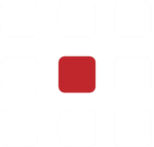 3.
Gas prices
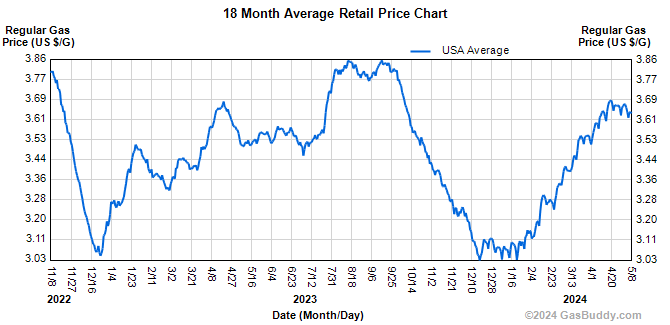 www.delvedc.com
[Speaker Notes: 3results:

People vote with their pocket books… measuring the economy in all the wrong ways. People look at –stock, unemployment, price of gas.  (find stat on every person looking to every job there is available)

The only one that is actually meaningful is $ of gas, which is a stand-in for how they feel about energy $ more generally.
 ways people try to anticipate election
Even that has lost predictive power]
Forget everything you know about presidential elections
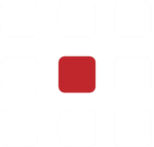 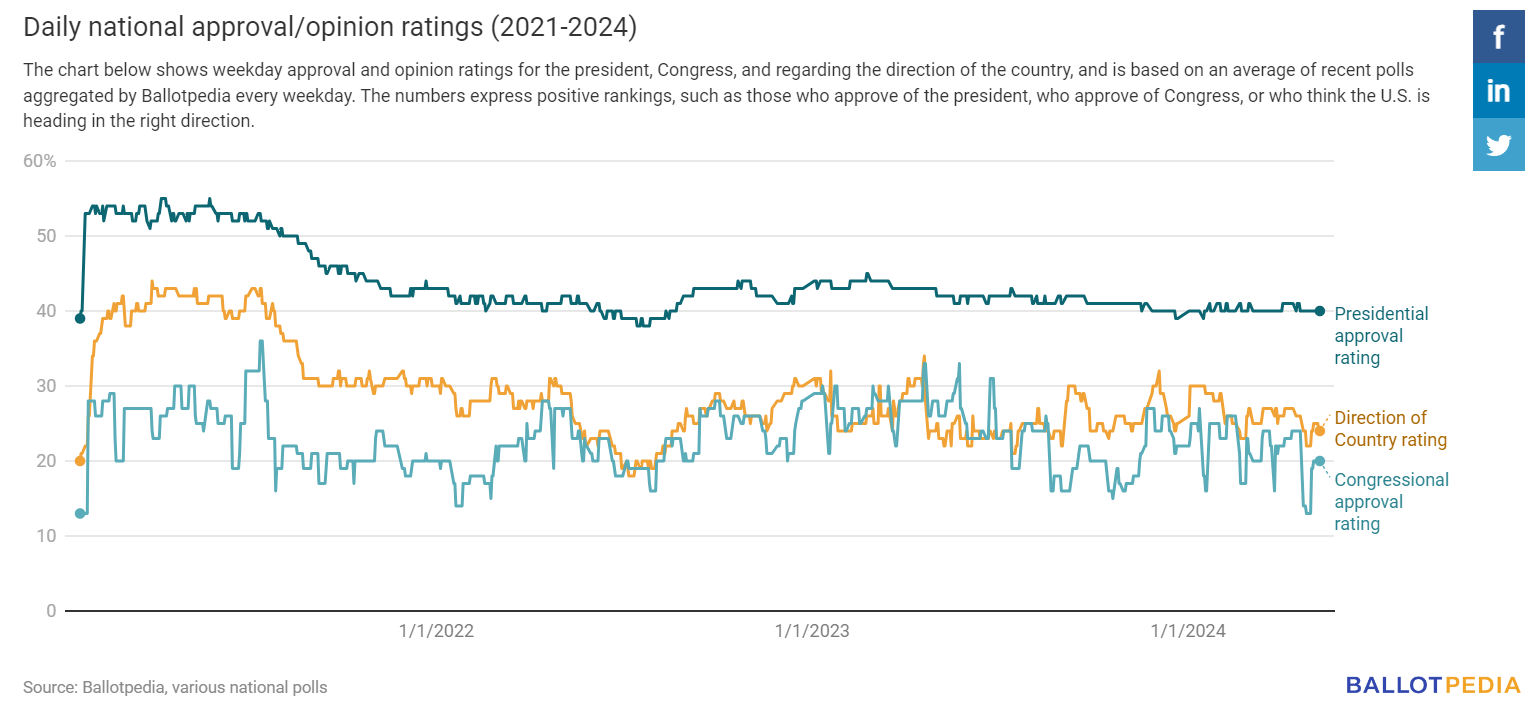 www.delvedc.com
Forget everything you know about presidential elections
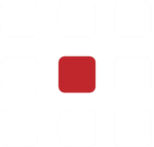 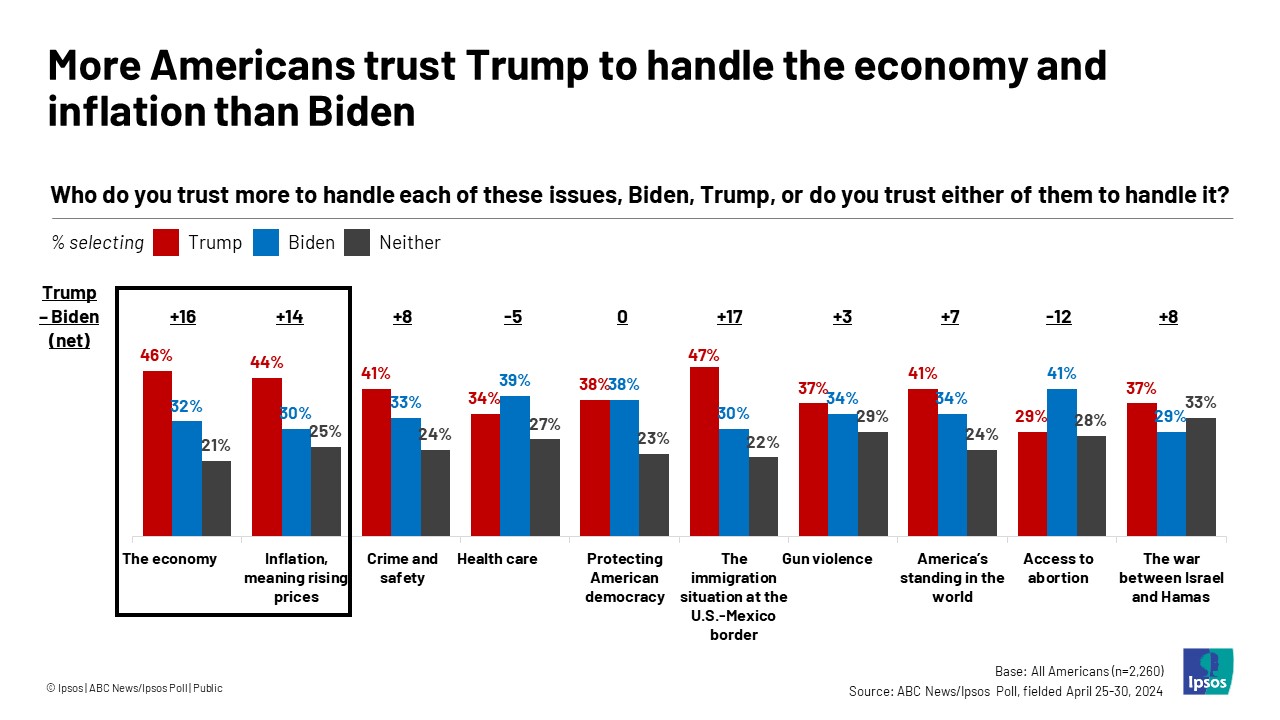 www.delvedc.com
We’ve become tribal nations
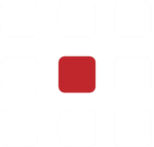 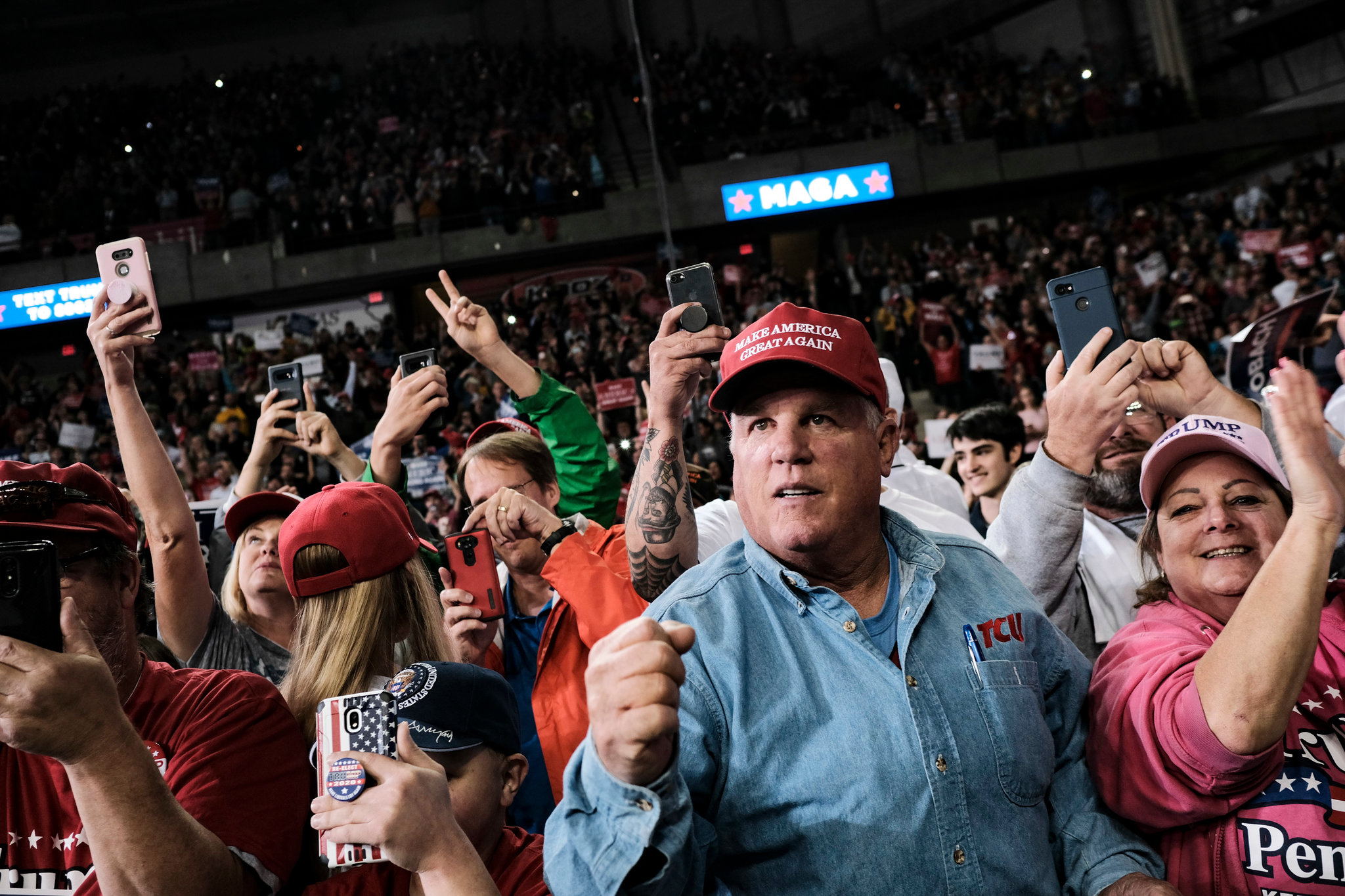 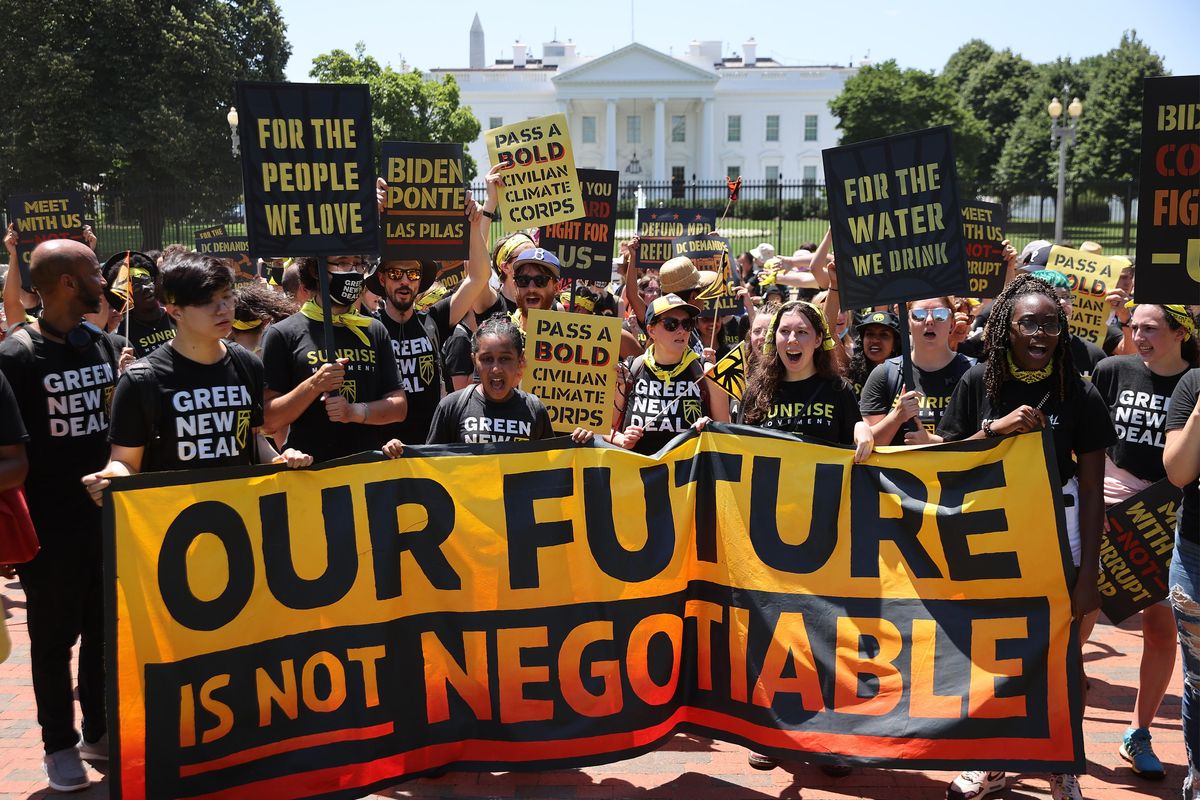 www.delvedc.com
Welcome to the Great Realignment
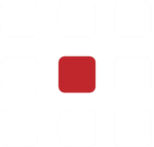 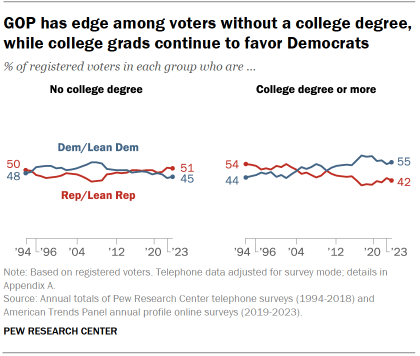 www.delvedc.com
Swept up in the Twin Tides
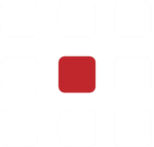 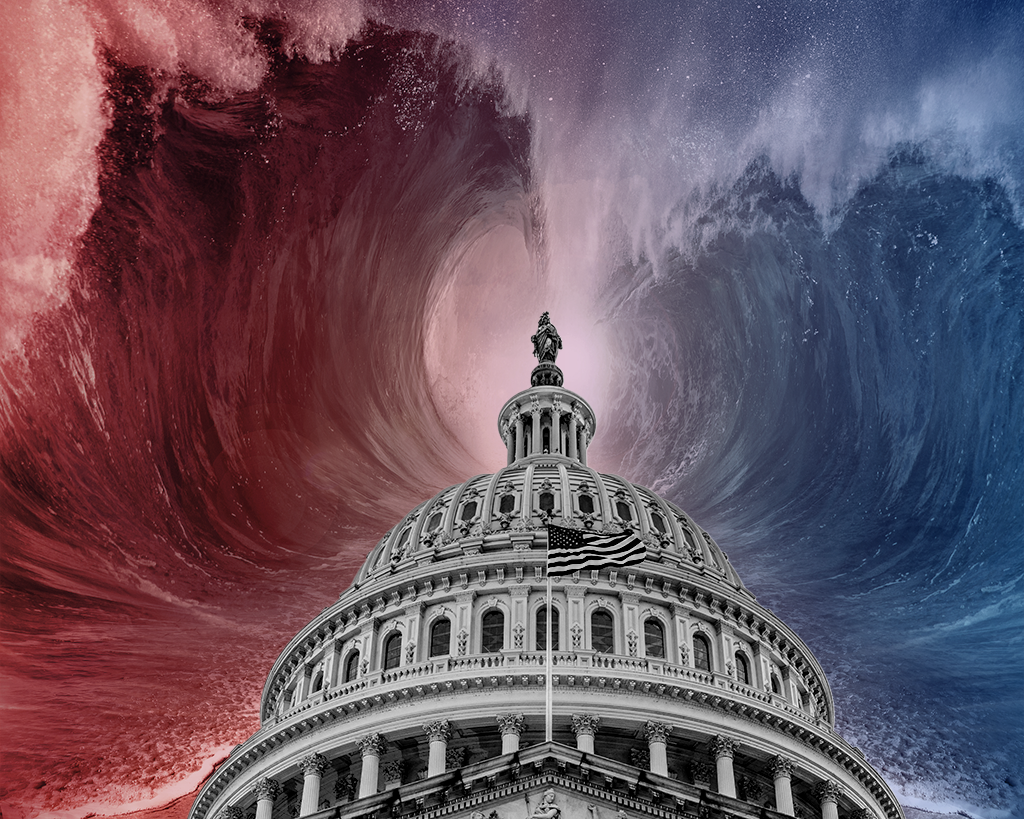 www.delvedc.com
Presidential Election is Fundamentals
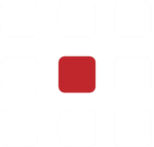 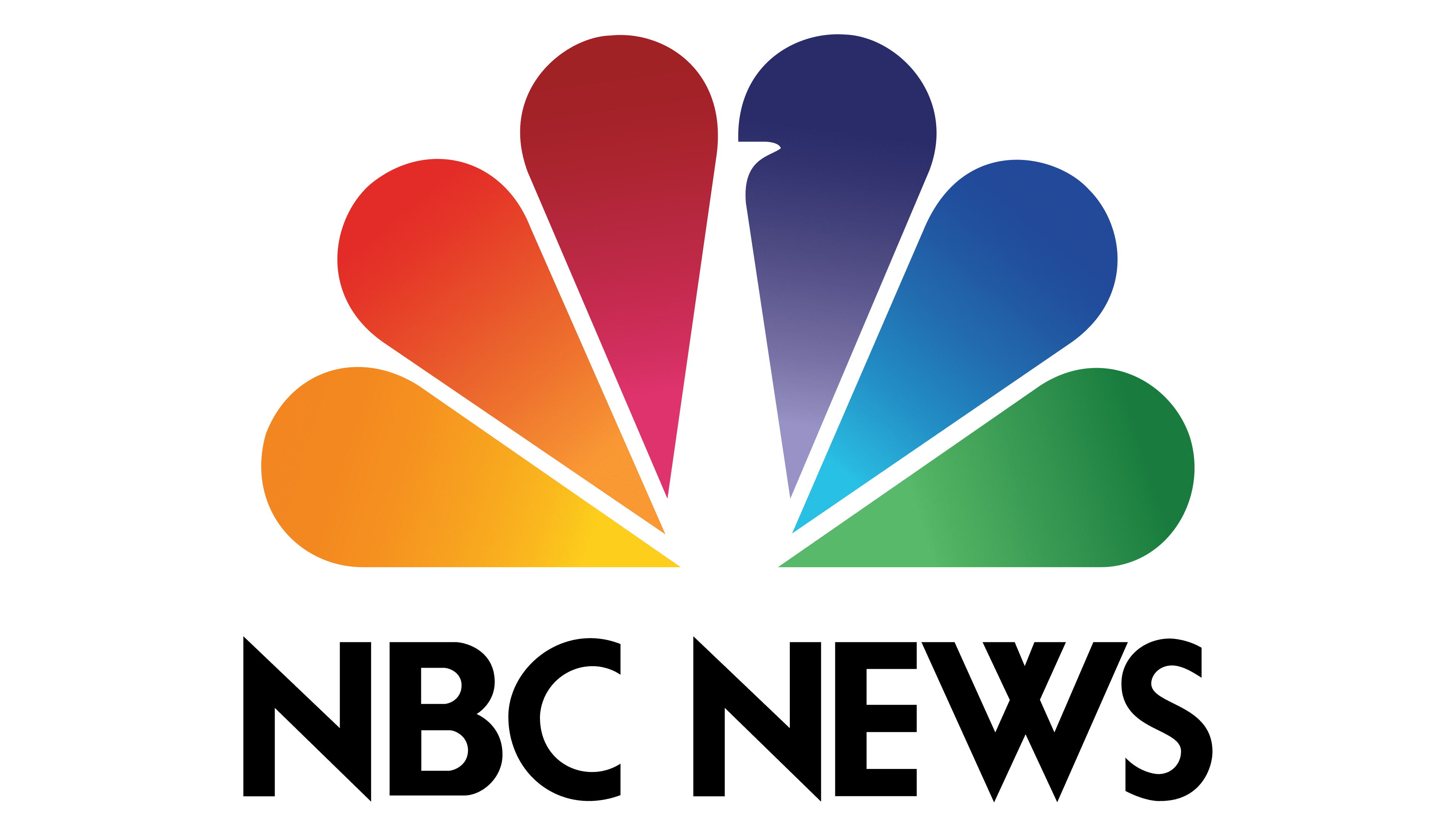 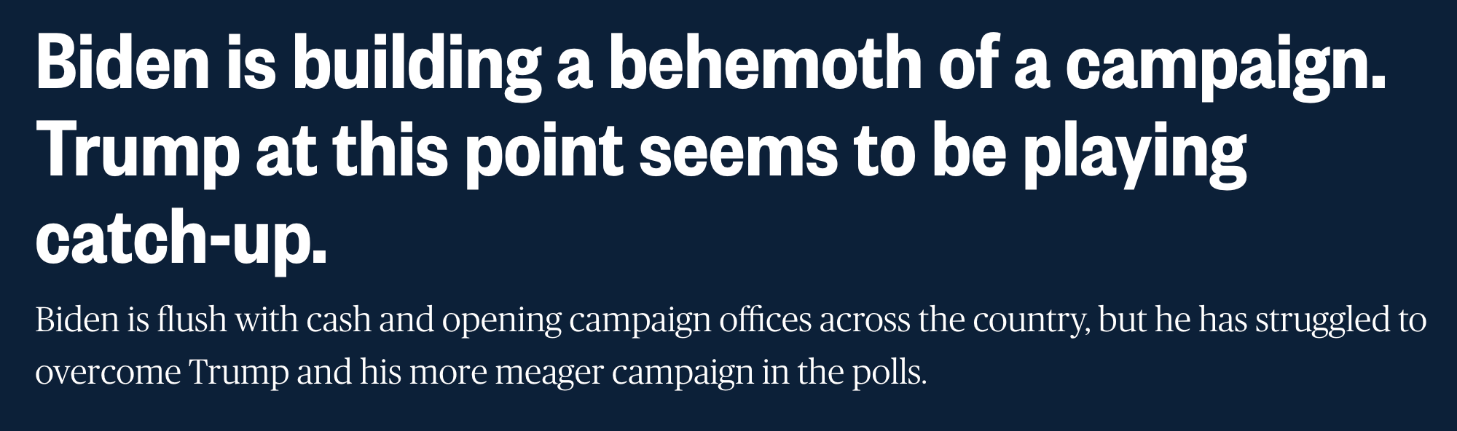 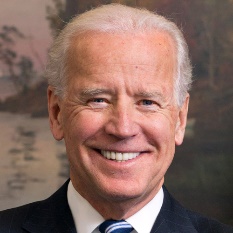 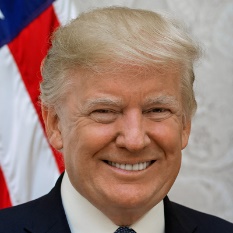 ?
offices
133+
offices
www.delvedc.com
[Speaker Notes: Fundamentals:
Biden wins this bc he’s got org + $(money raised DNC + B vs RNC + T
Also Biden out organizing in tons of states]
Presidential Election is Fundamentals vs. Atmospherics
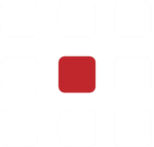 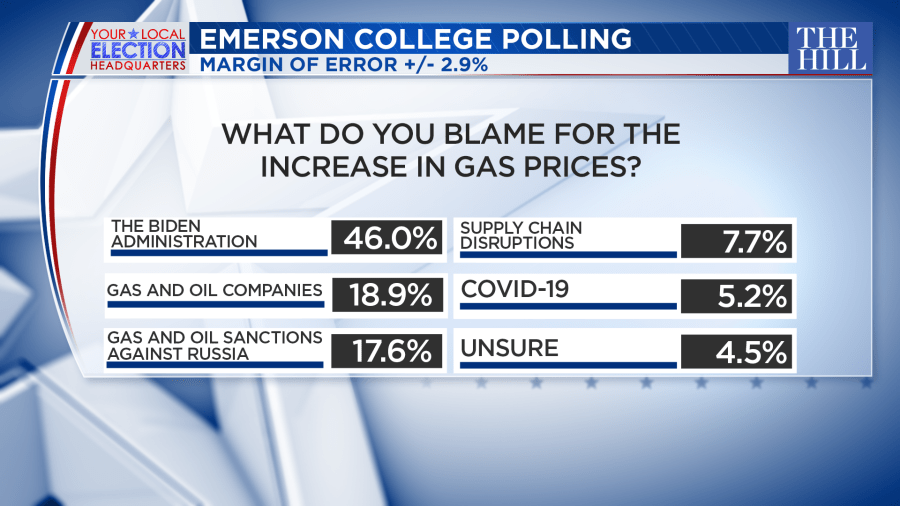 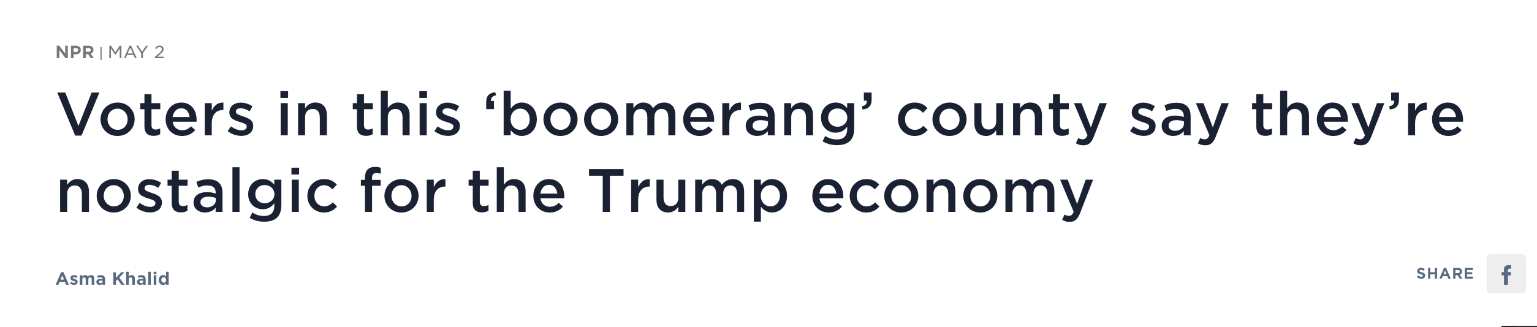 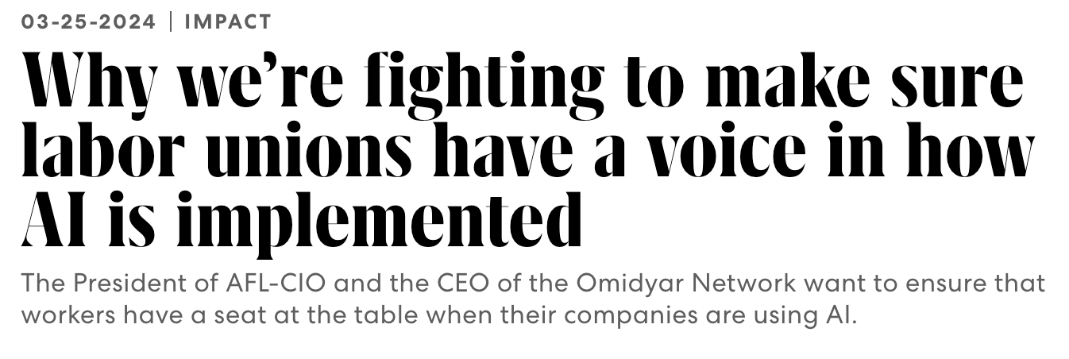 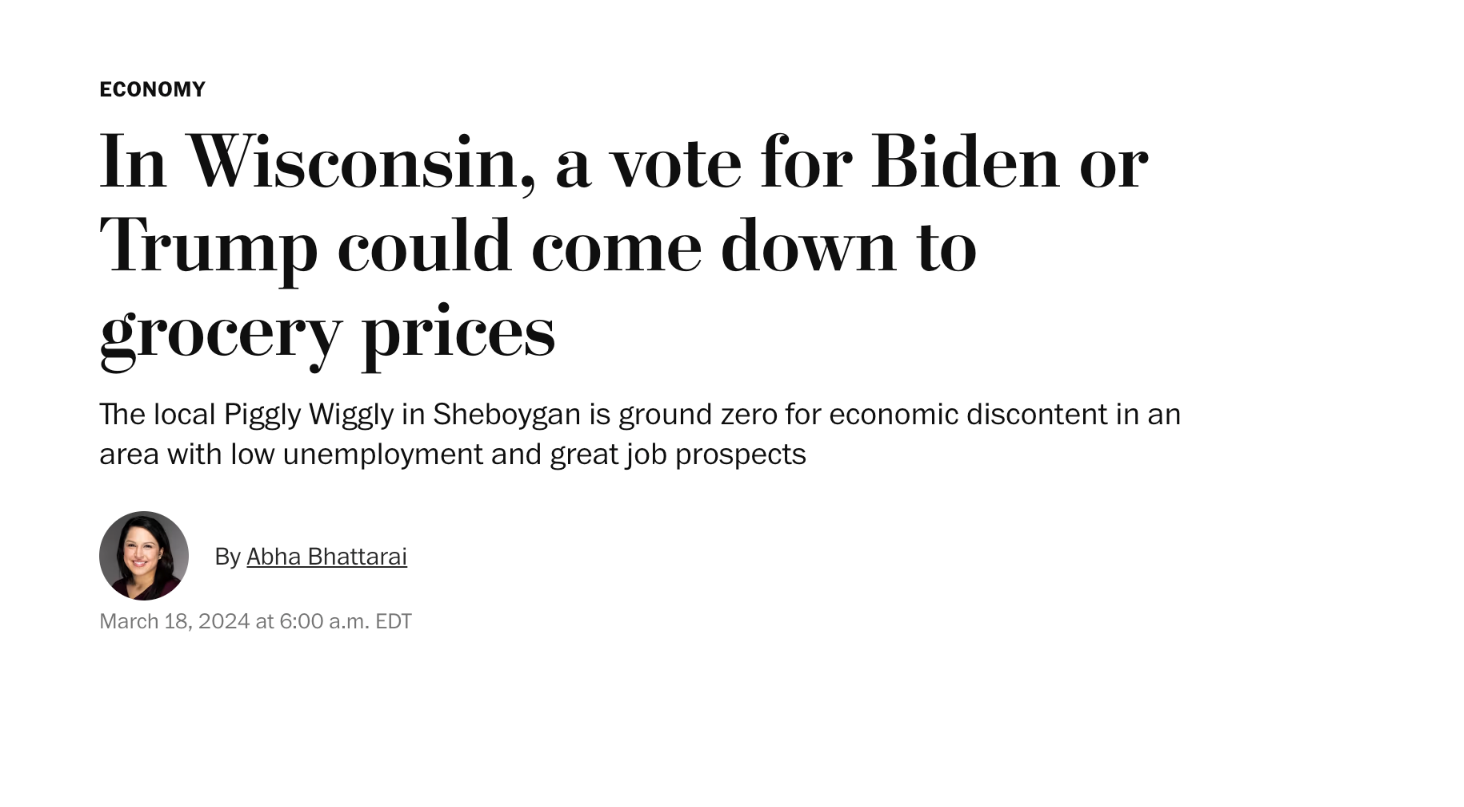 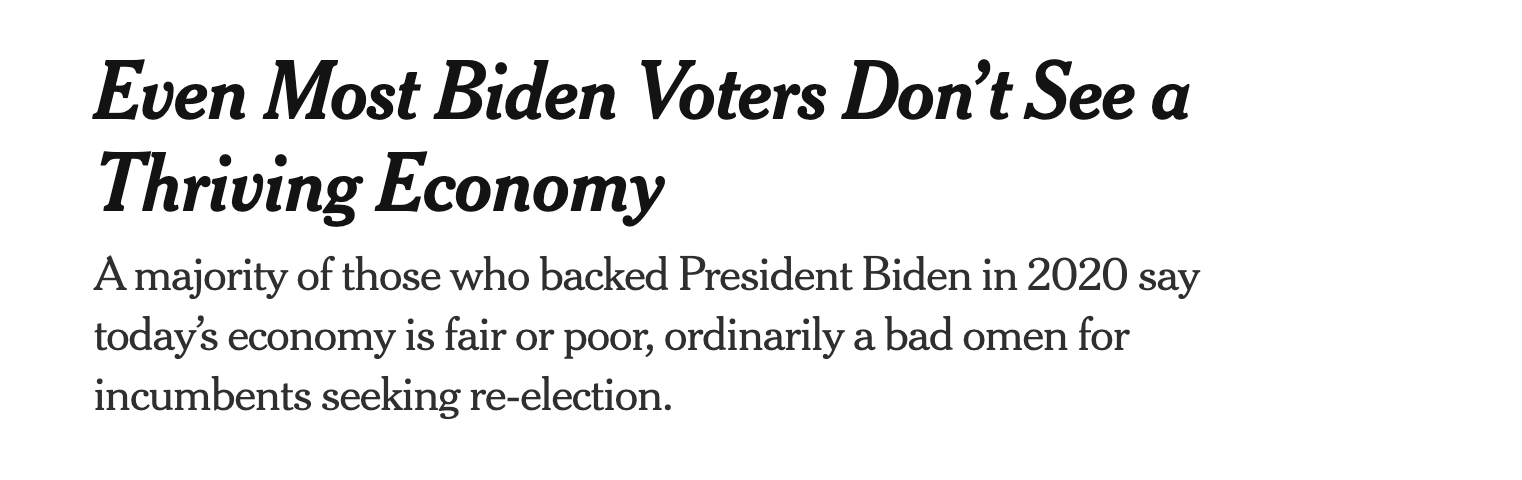 84% Of Voters Concerned The U.S. Will Be Drawn Into Military Conflict In The Middle East
www.delvedc.com
[Speaker Notes: Atmospherics
Trump wins bc mood of country for change, Biden broke promises


Show people worried about Gaza, America’s place in world uncertainty.. Anxiety. Grocery prices. Gas prices. AI.  Everything going on causing people anxiety and mistrust on Biden]
All of which will impact the energy industry
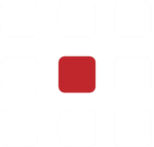 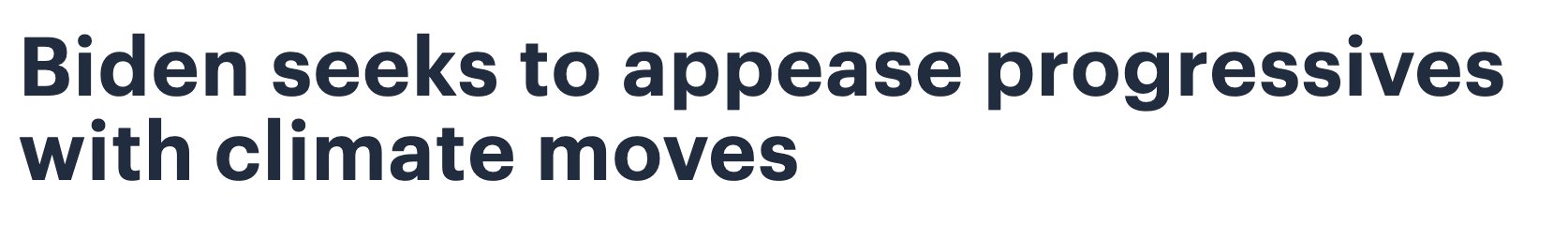 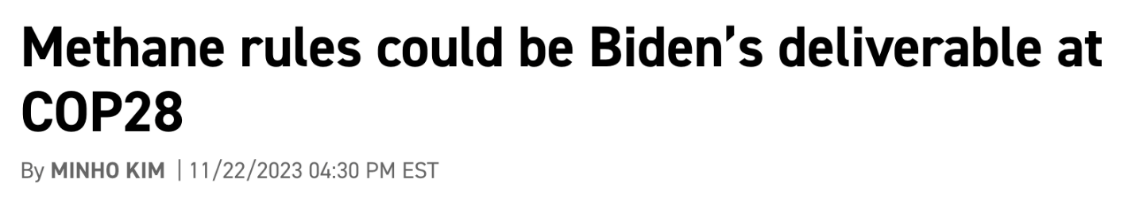 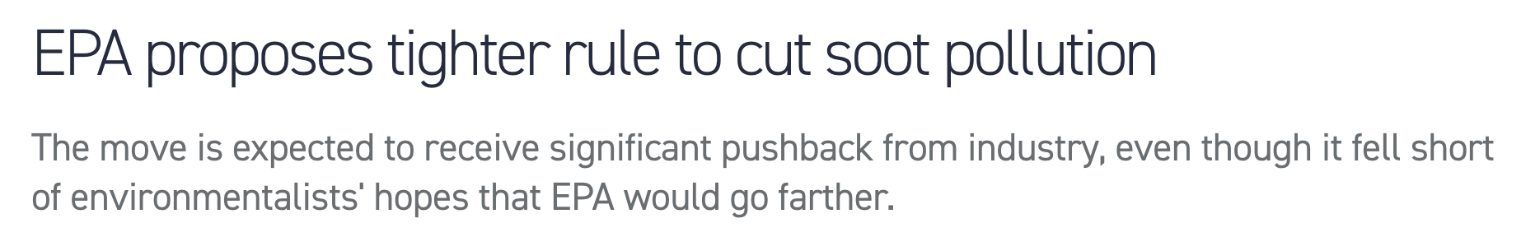 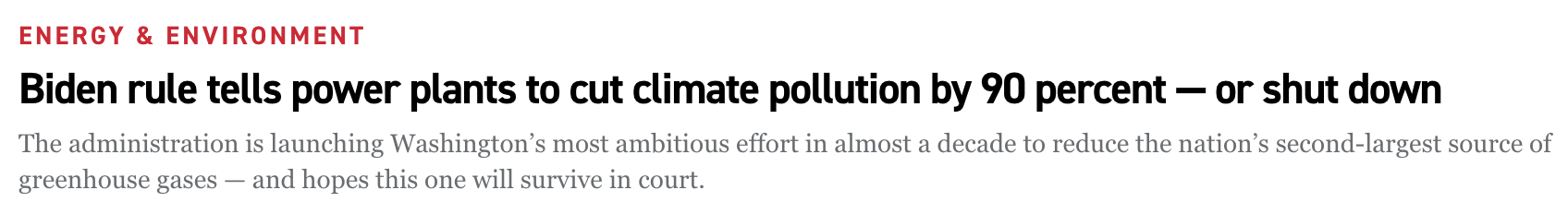 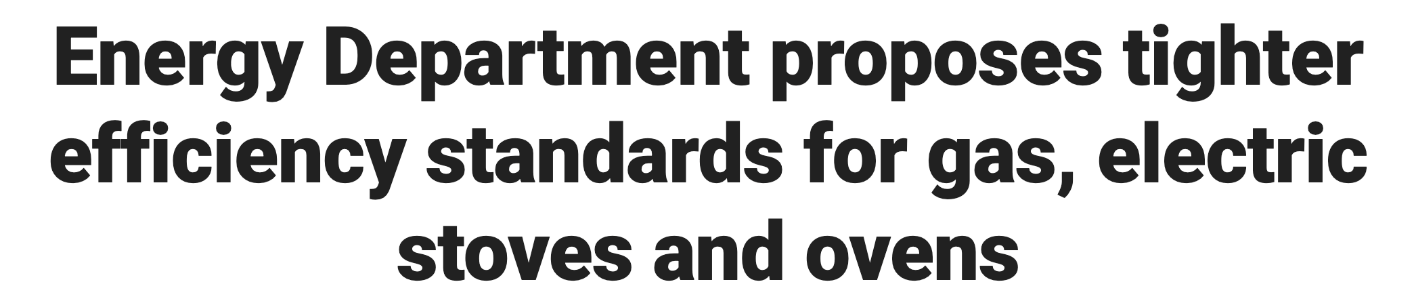 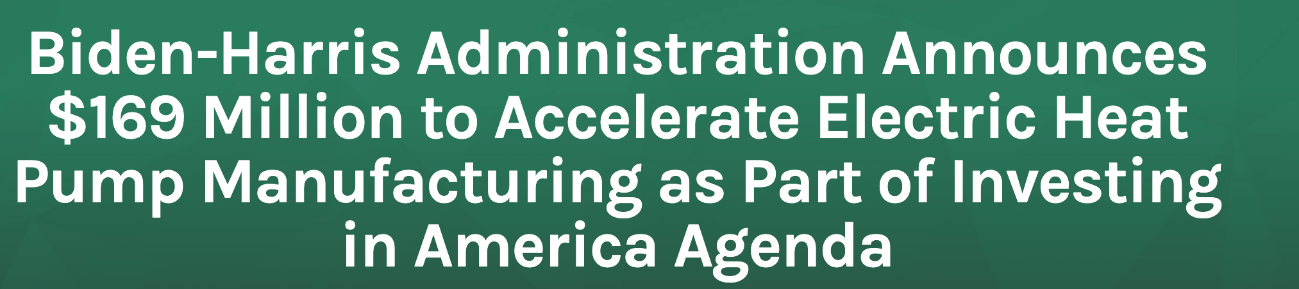 www.delvedc.com
All of which will impact the energy industry
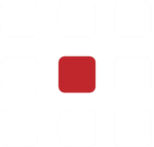 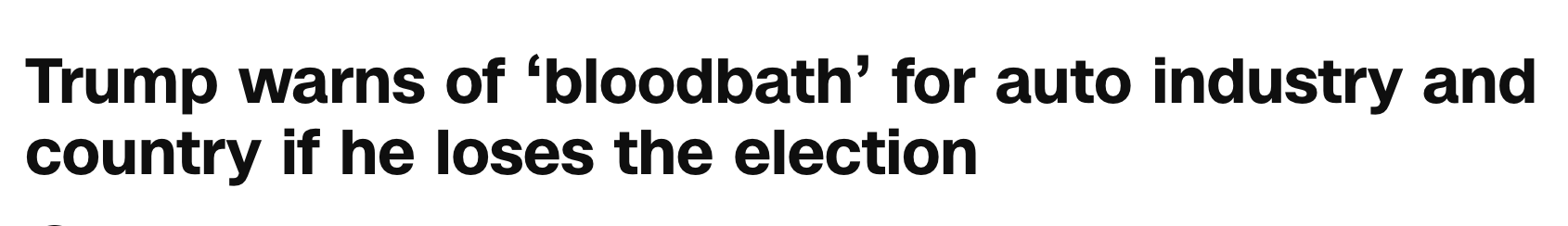 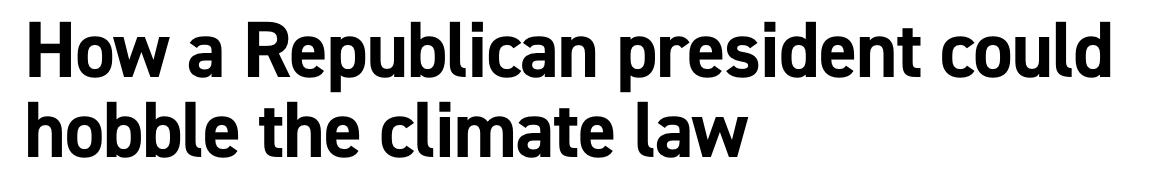 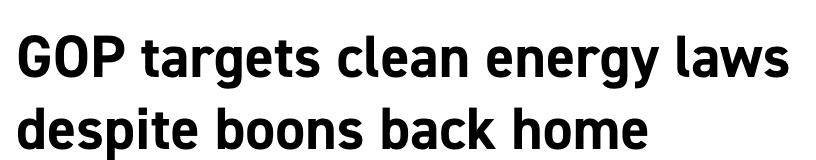 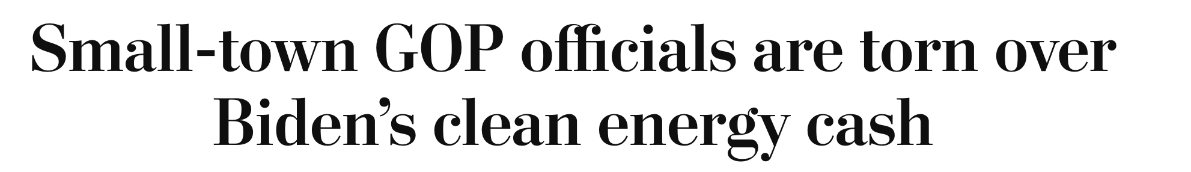 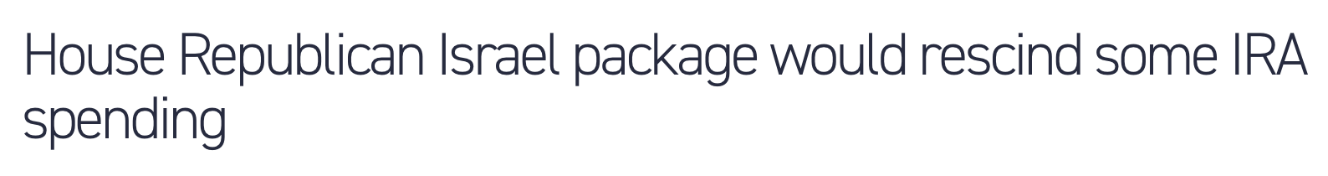 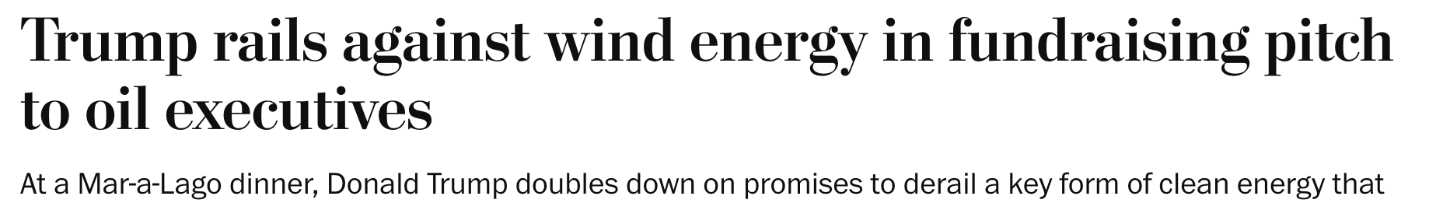 www.delvedc.com
Senate Landscape Favors GOP
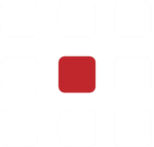 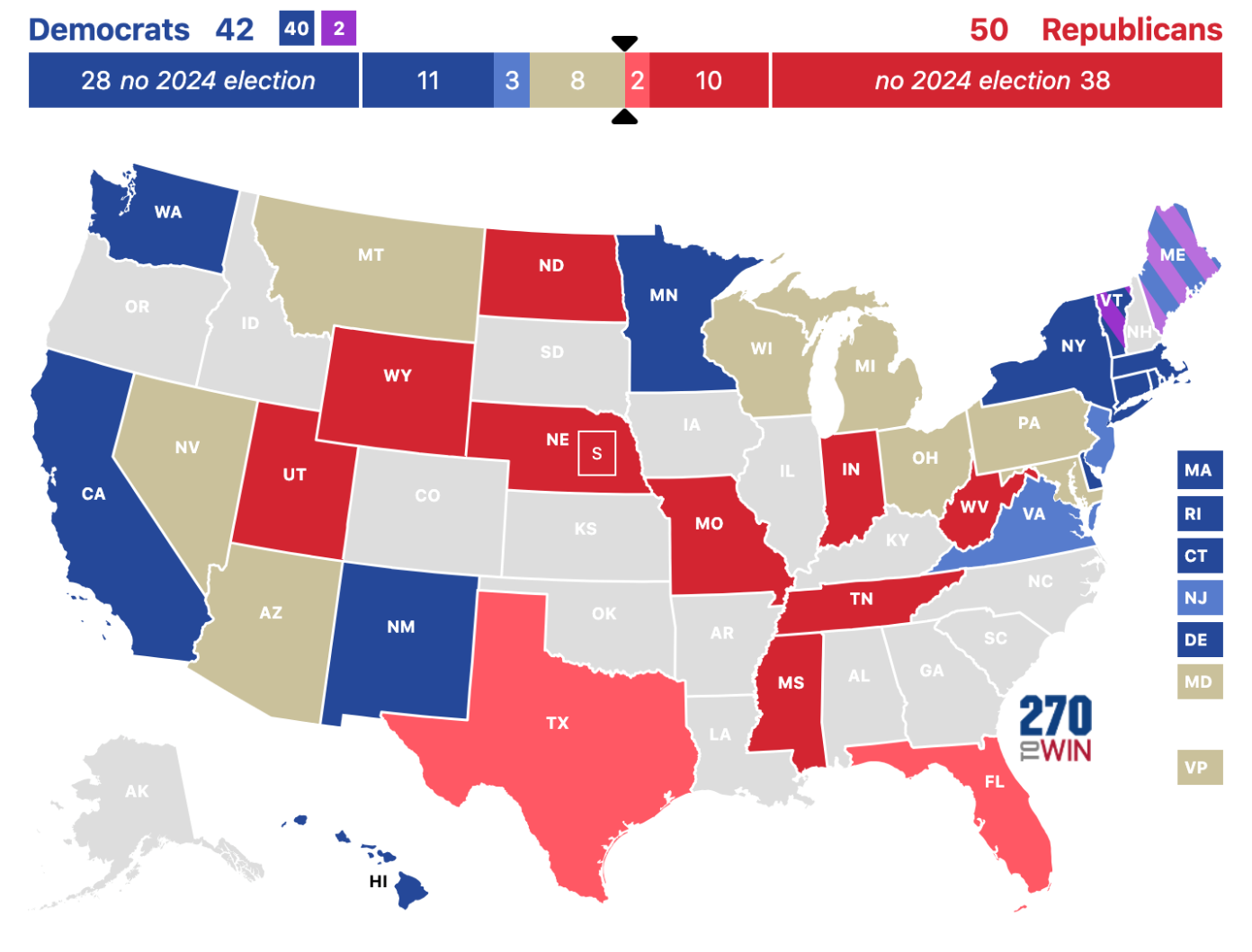 10 seats up this cycle
currently held by Republicans
22 seats up this cycle
currently held by Democrats and Independents who caucus with Democrats
www.delvedc.com
[Speaker Notes: Democrats (and sens who caucus with Dems) are defending 22 seats this cycle. Republicans are defending 10.]
The House will remain ungovernable
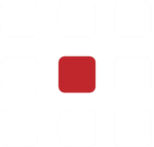 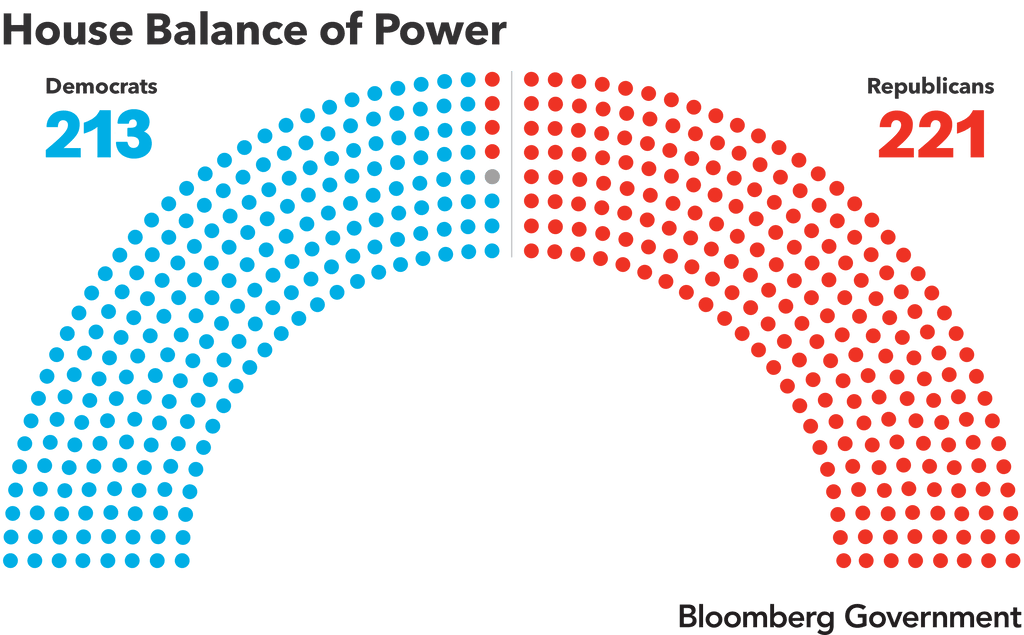 And 7 of those 22 toss-up races are in the Northeast
www.delvedc.com
7 House Northeast Races to Watch
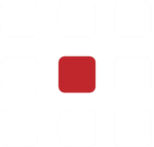 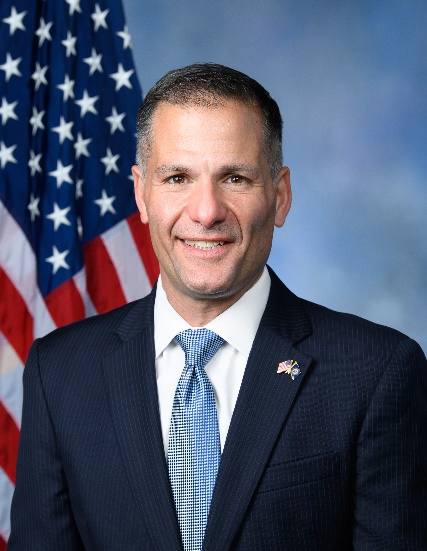 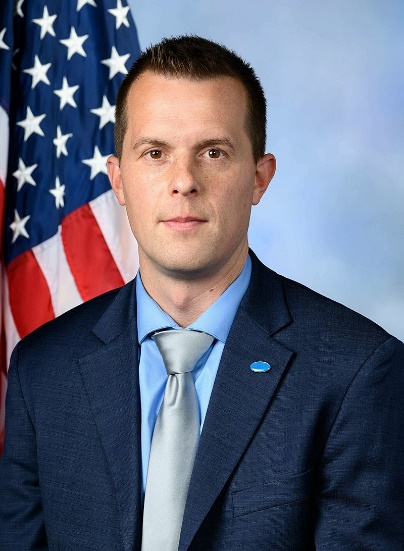 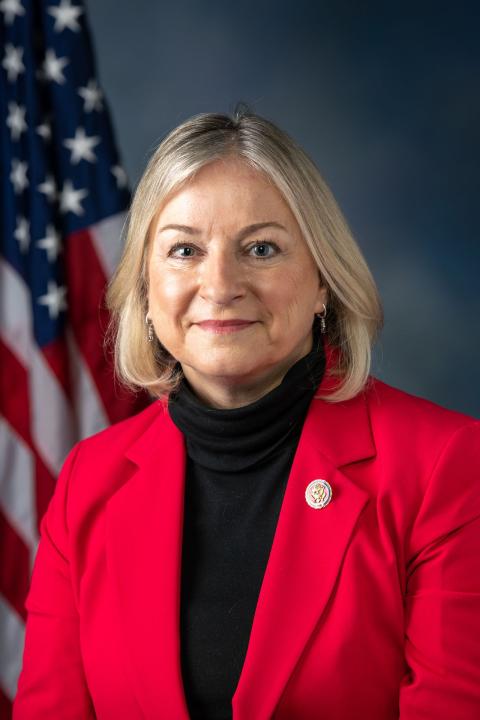 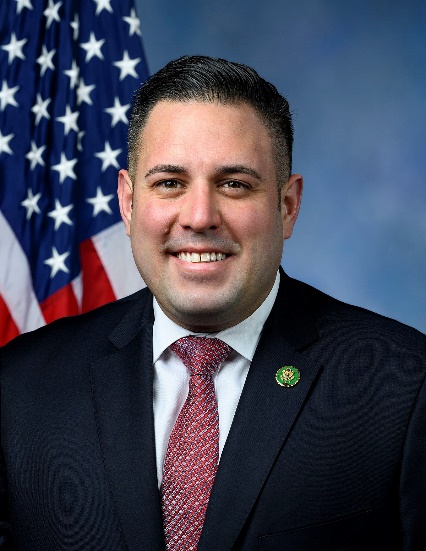 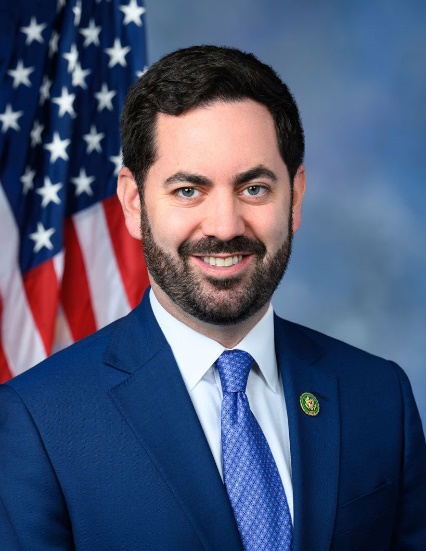 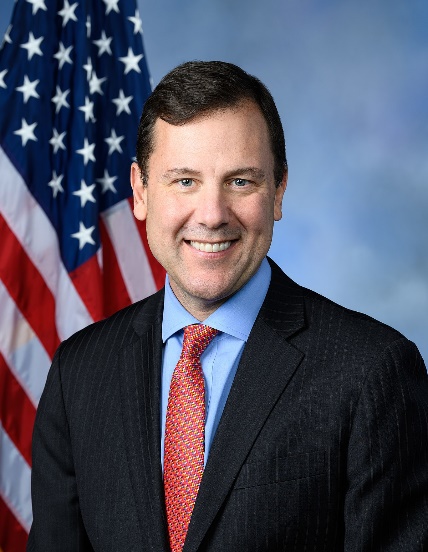 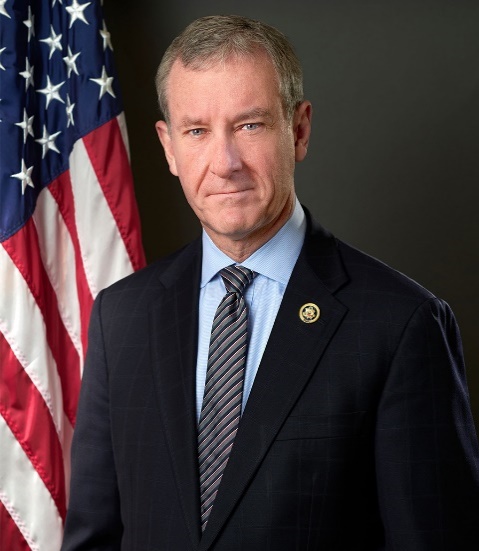 NY-19
Rep. Marc Molinaro
NY-04
Rep. Anthony D’Esposito
ME-02
Rep. Jared Golden
PA-07
Rep. Susan Wild
PA-08
Rep. Matt Cartwright
NY-17
Rep. Mike Lawler
NJ-07
Rep. Thomas Kean Jr.
www.delvedc.com
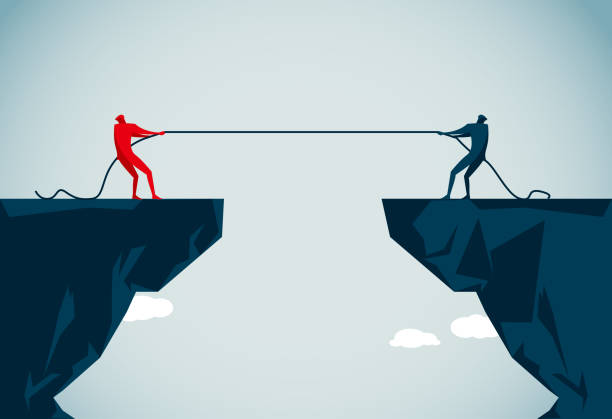 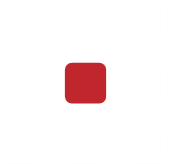 Climate is on the ballot in 2024…
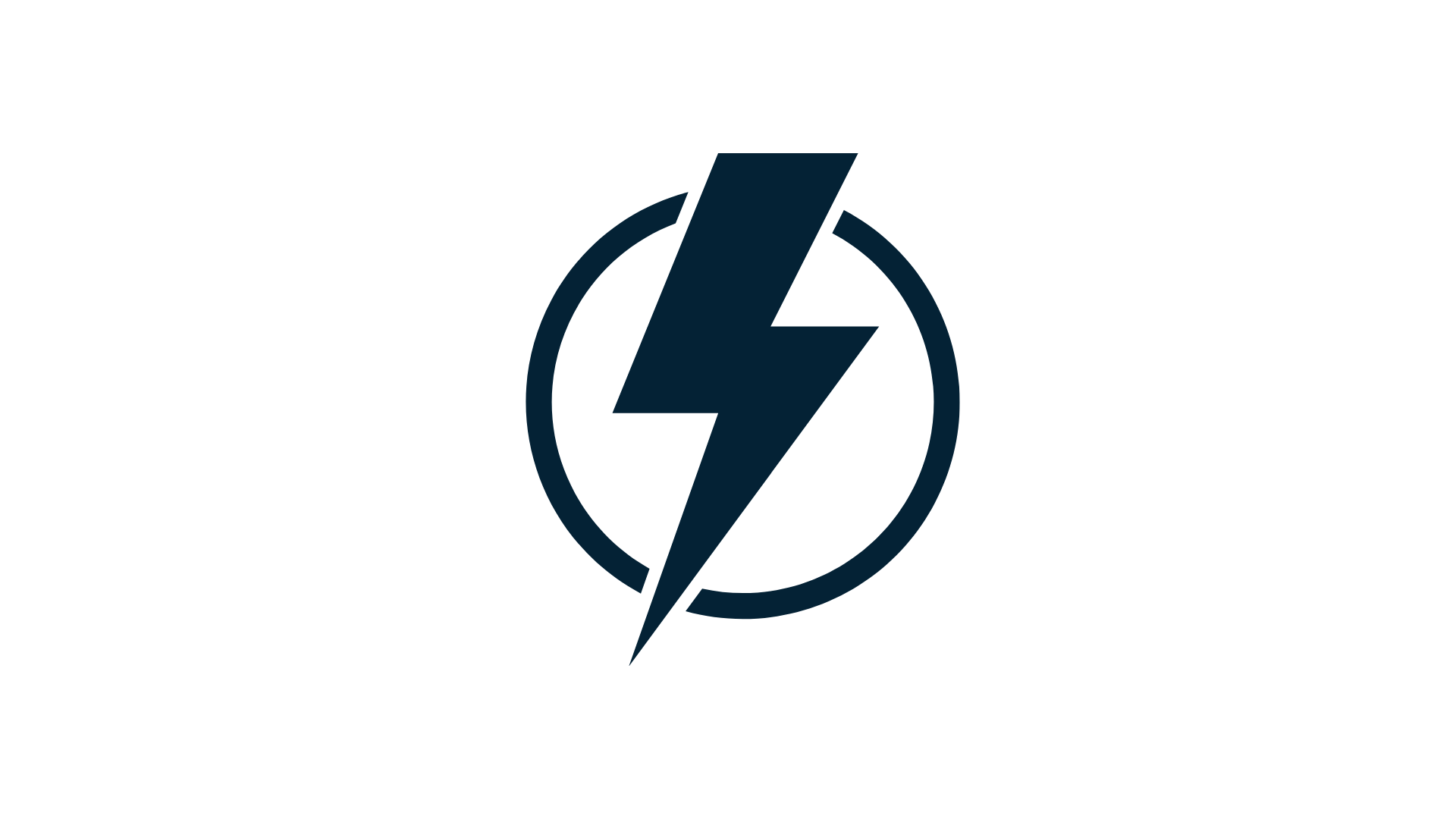 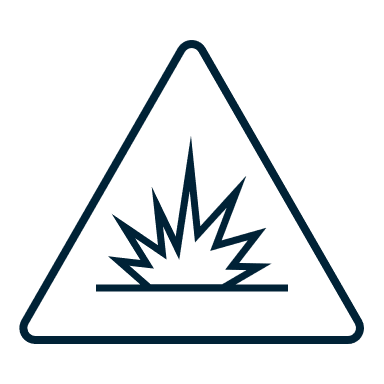 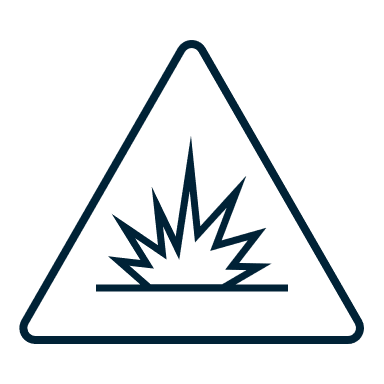 www.delvedc.com
A Global Trend as Climate Costs Become Clear to Voters
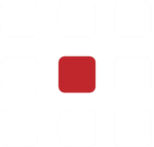 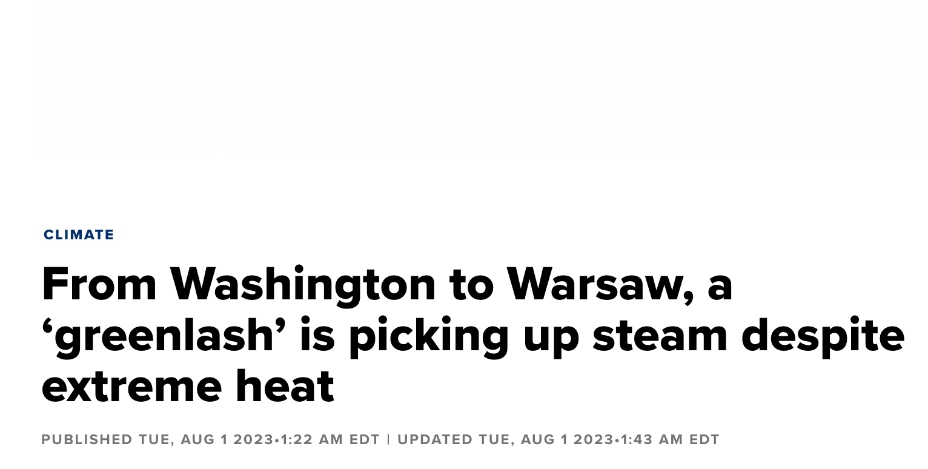 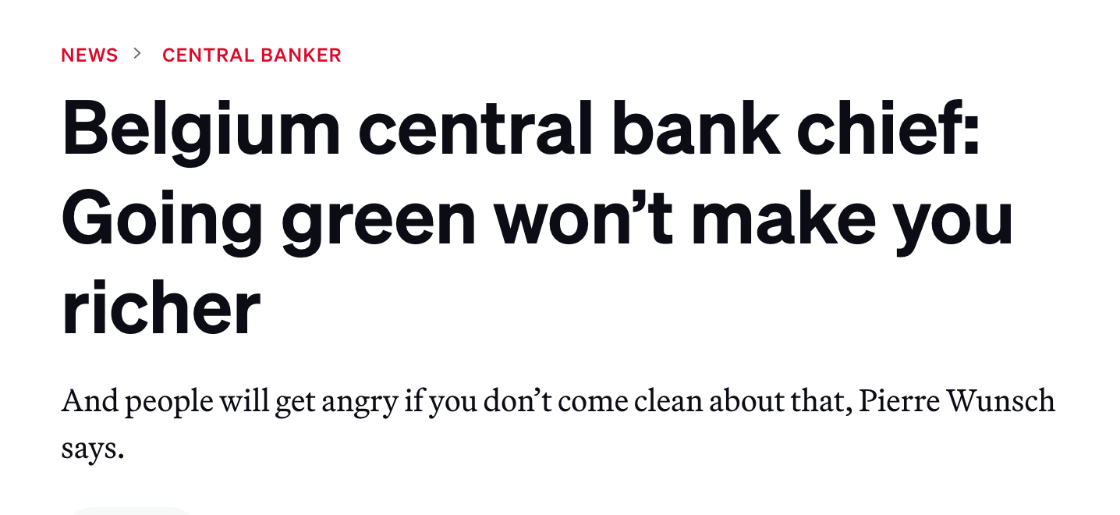 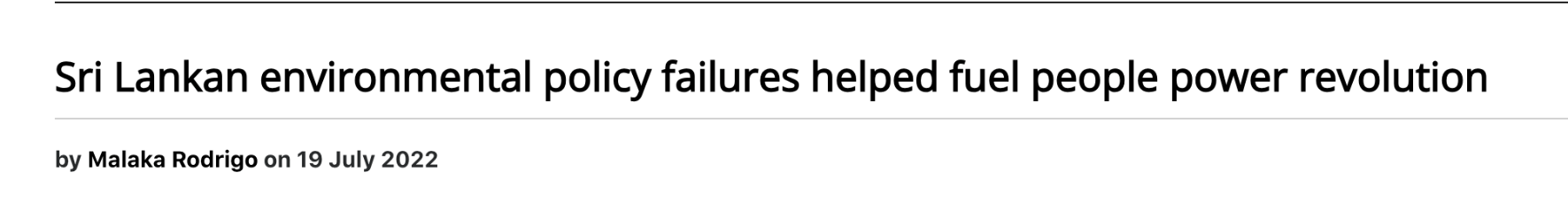 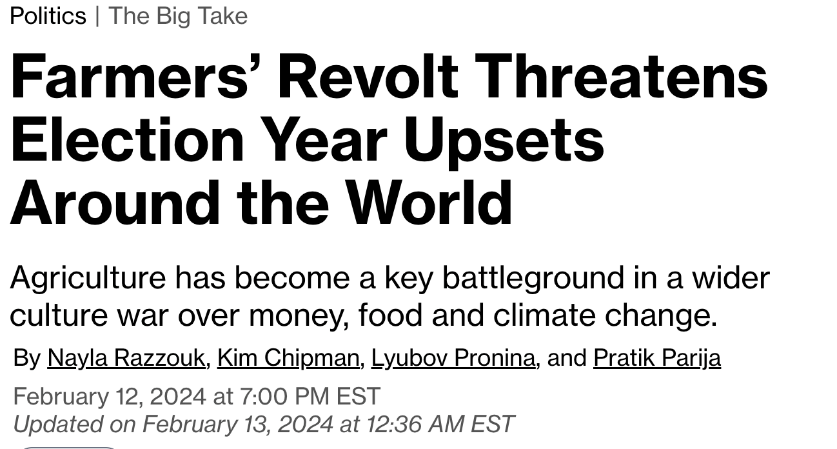 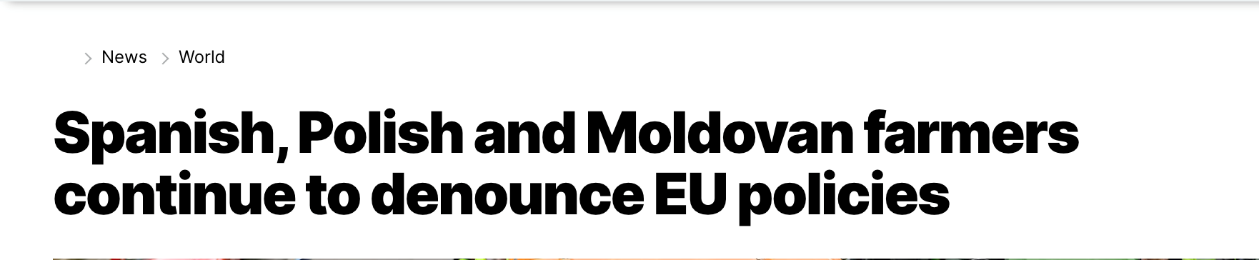 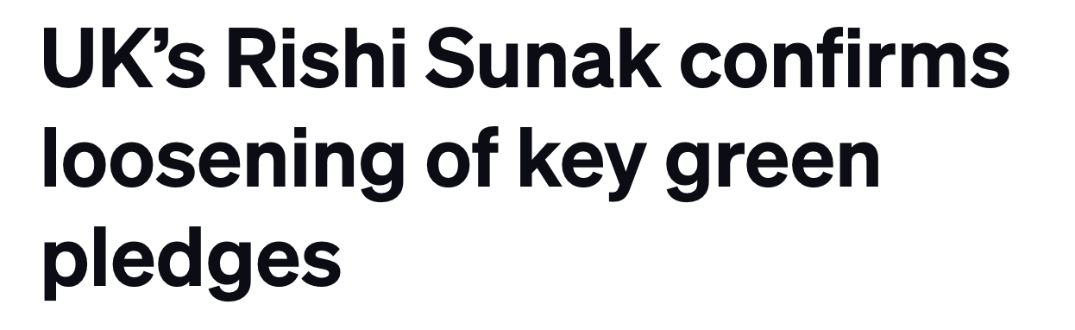 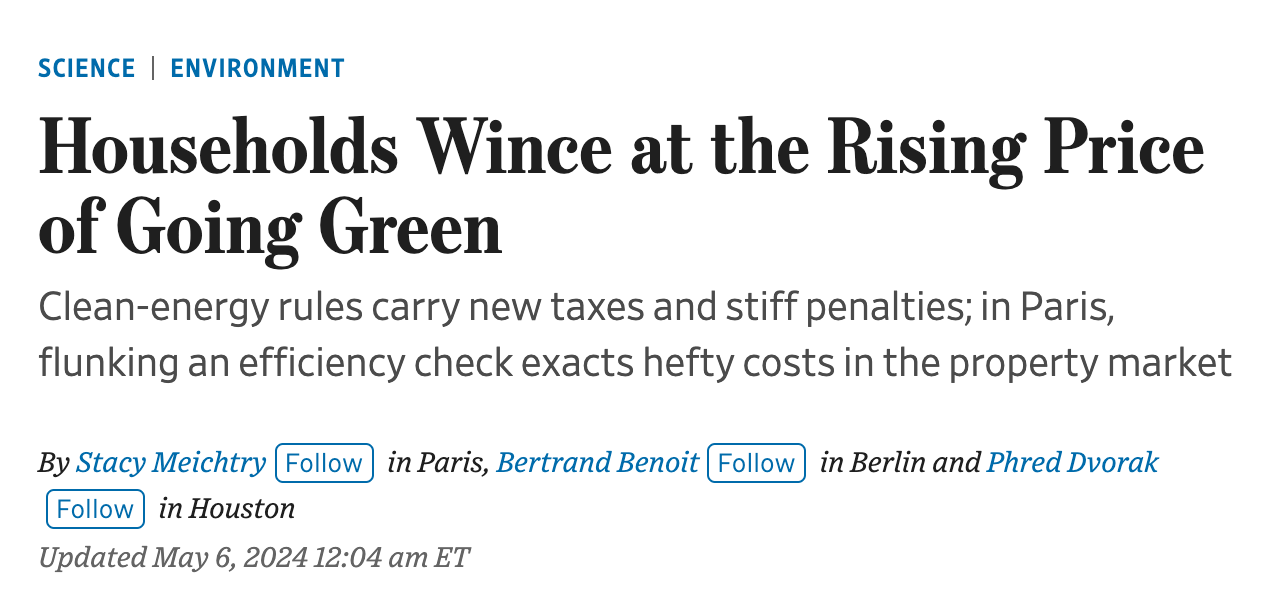 www.delvedc.com
[Speaker Notes: More than 80 elections around the world. EU spring. UK before EOY.]
Energy Dominance vs. Energy Delusion
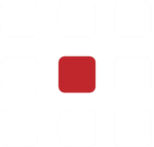 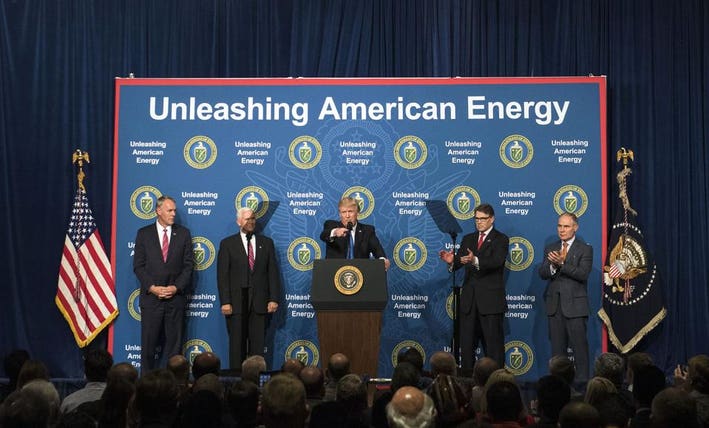 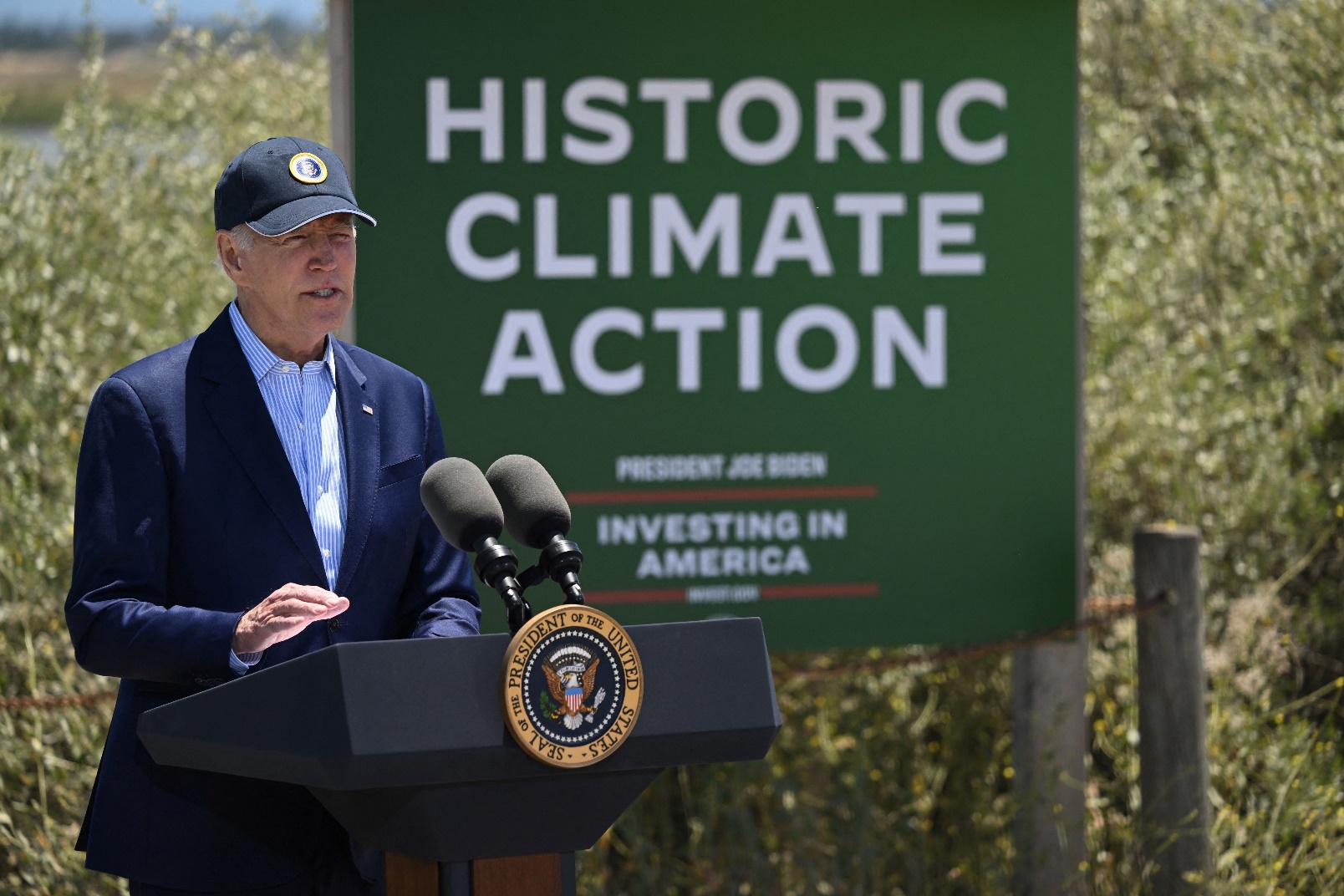 www.delvedc.com
6,477
Federal and state elections across the country 
shaping the climate and energy debate
Including
VT:
11
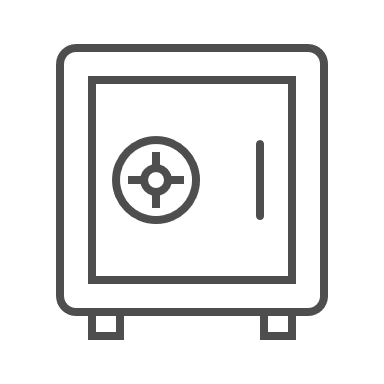 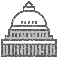 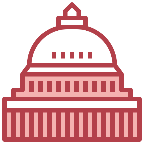 Governors who collectively will appoint 36 PUC members and shape energy and climate policies in their states
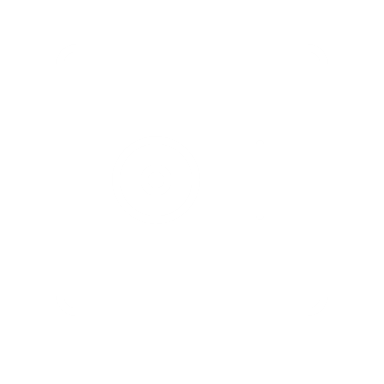 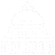 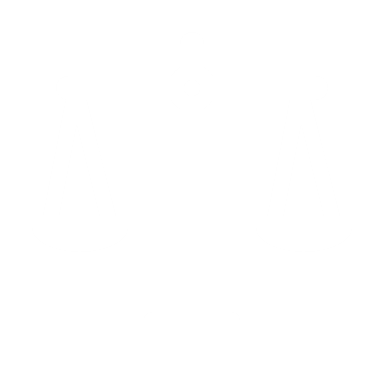 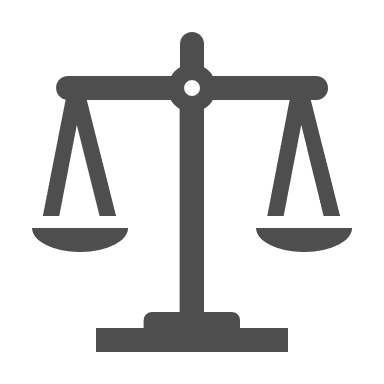 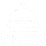 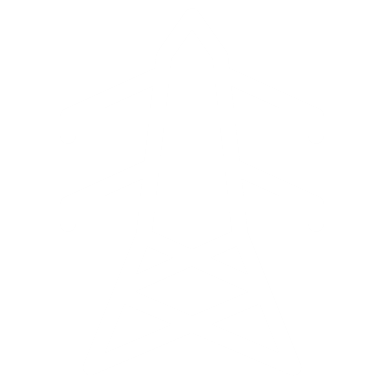 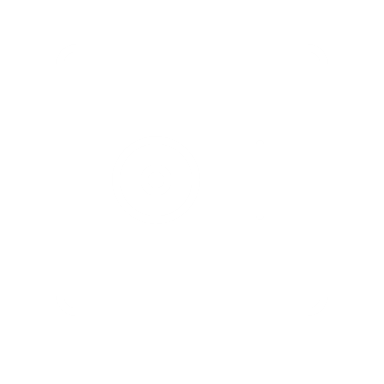 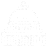 NH:
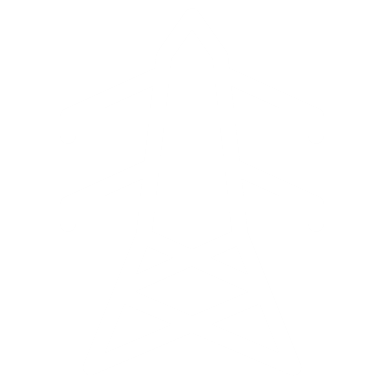 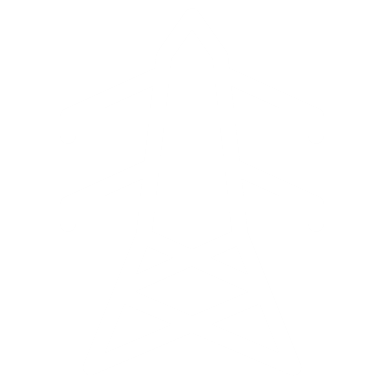 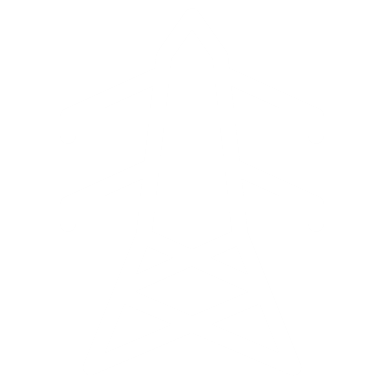 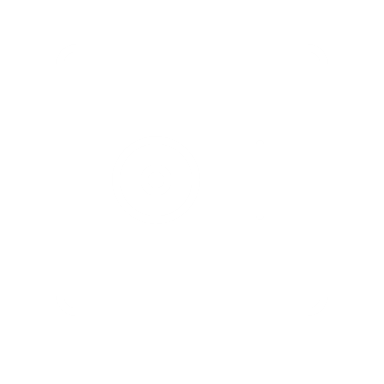 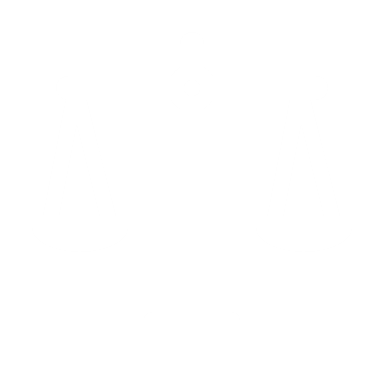 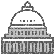 10
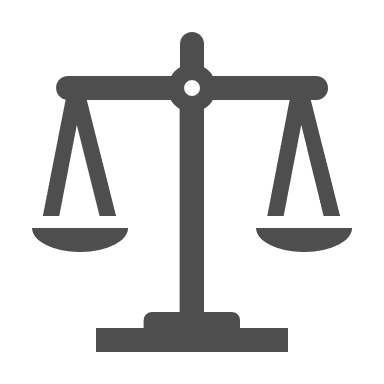 Attorney Generals who direct energy and climate related investigations and lawsuits
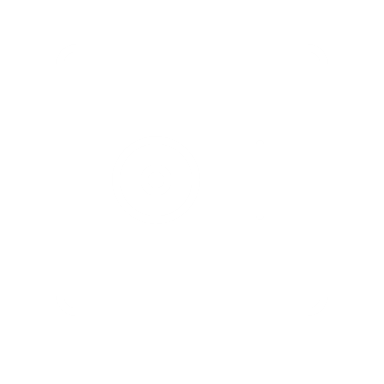 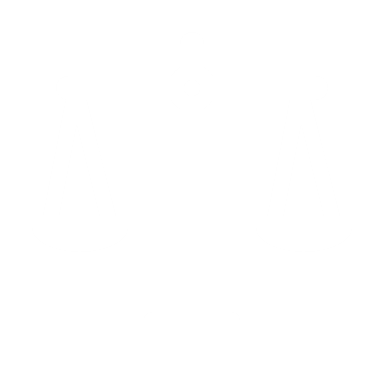 DE:
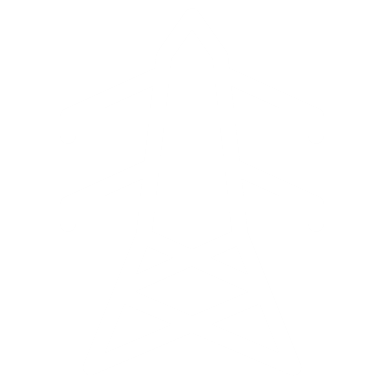 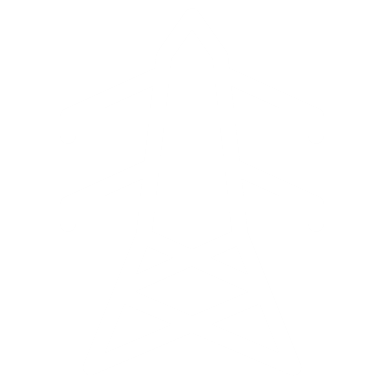 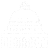 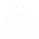 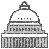 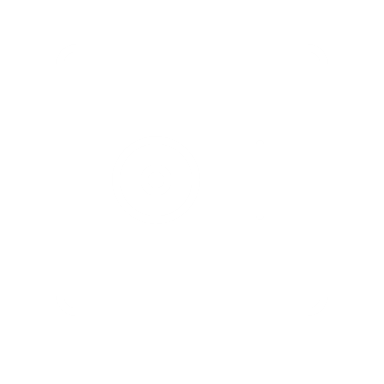 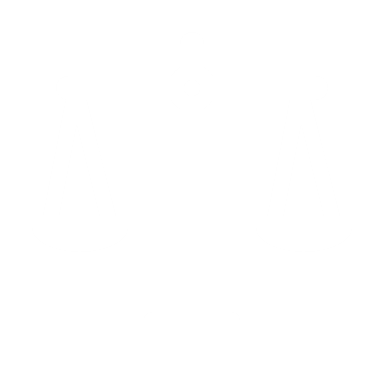 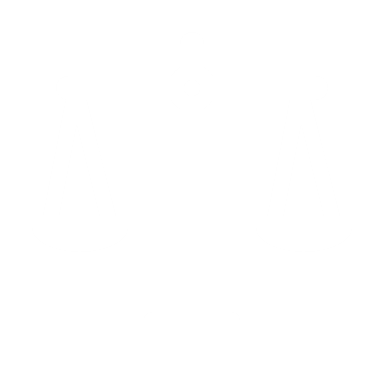 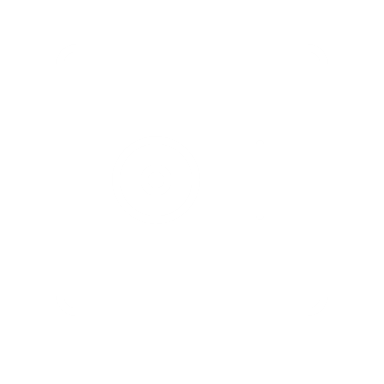 10
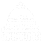 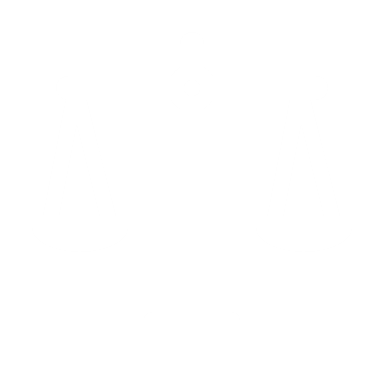 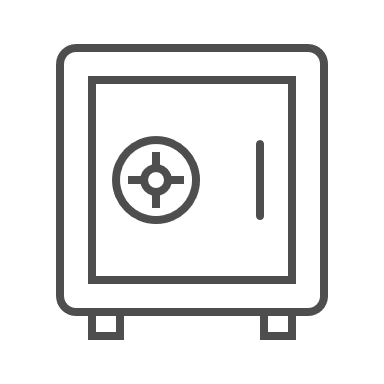 Treasurers who drive ESG scrutiny and divestment pressures
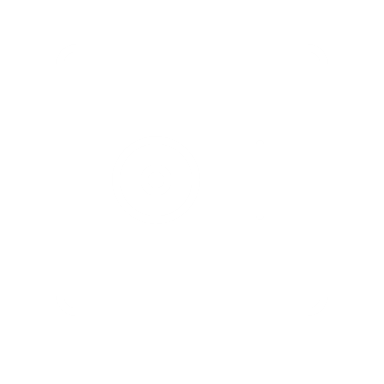 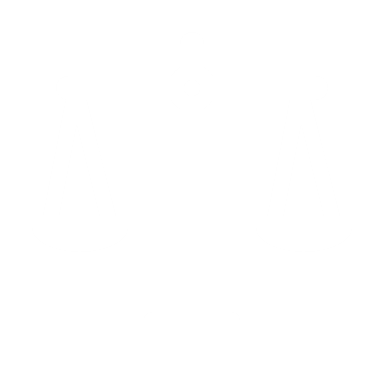 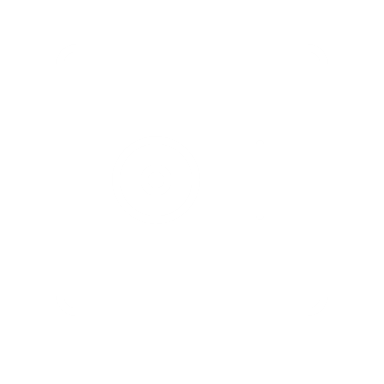 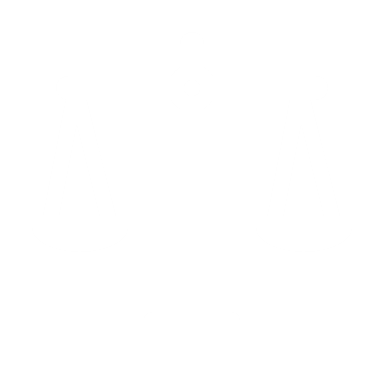 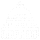 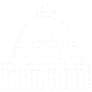 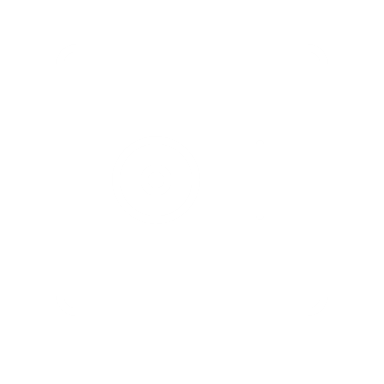 9
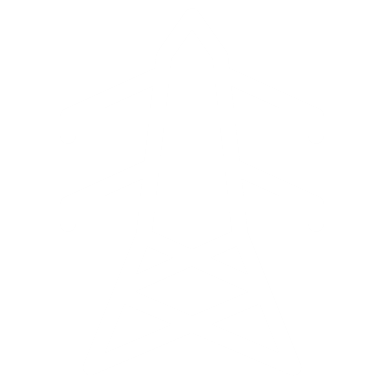 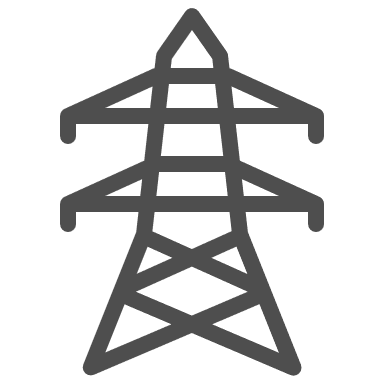 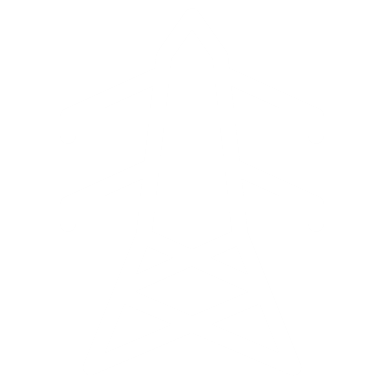 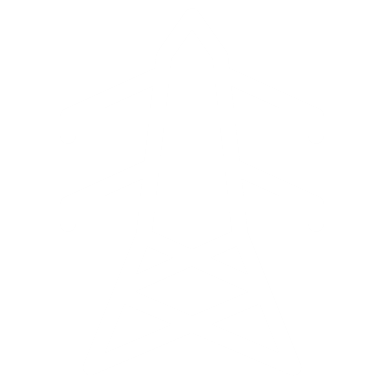 Public Utility Commissions who regulate the energy sector and develop climate policies
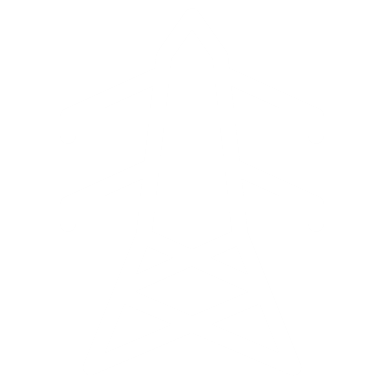 1731
State legislative races in the 
Northeast alone
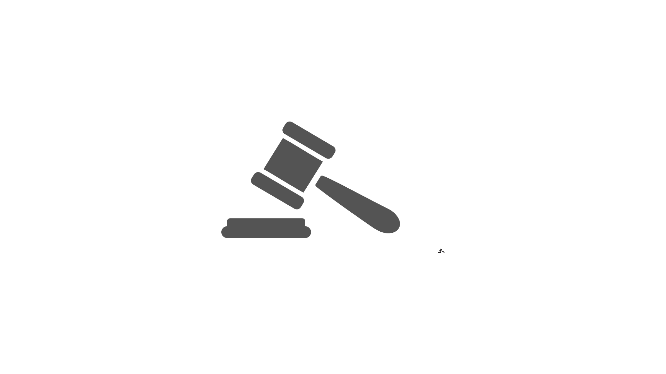 www.delvedc.com
[Speaker Notes: ALL Gov appear same time. Then AG, then Treasurers, then PUCs. Then add in state legislators specific to North East]
Dozens of Ballot Measures
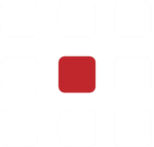 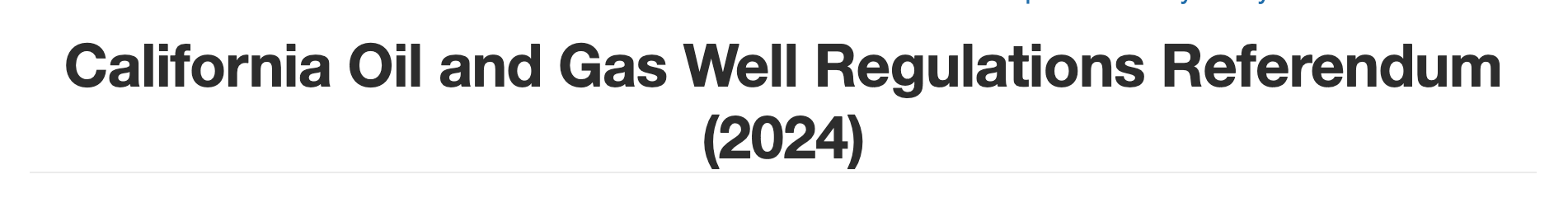 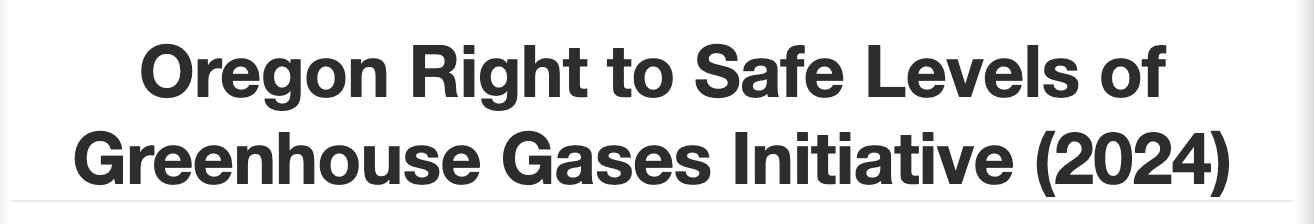 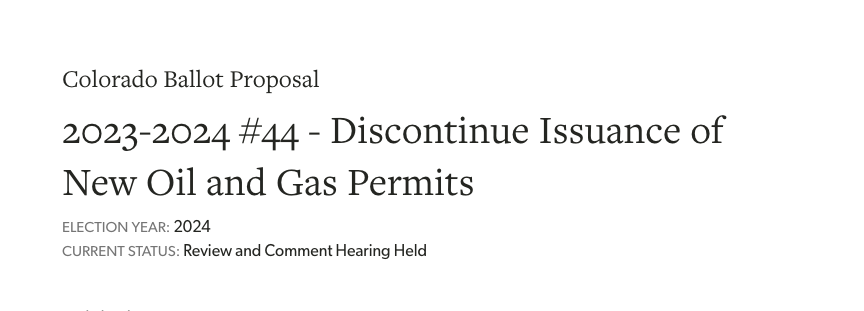 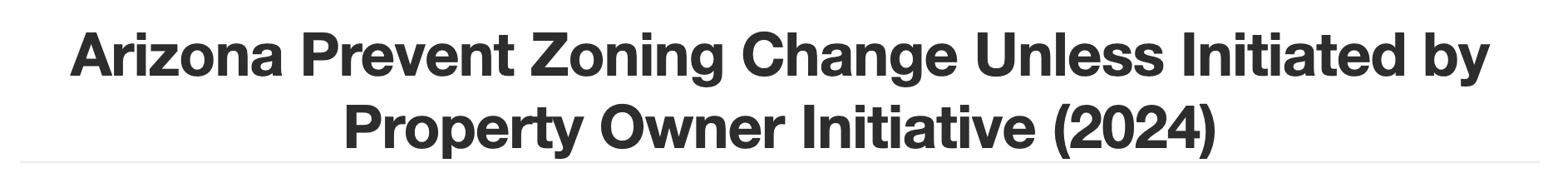 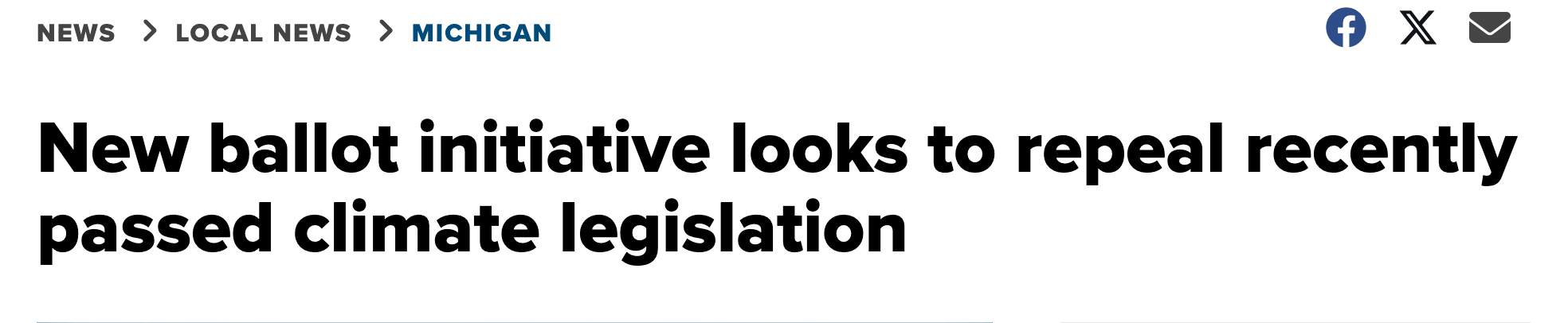 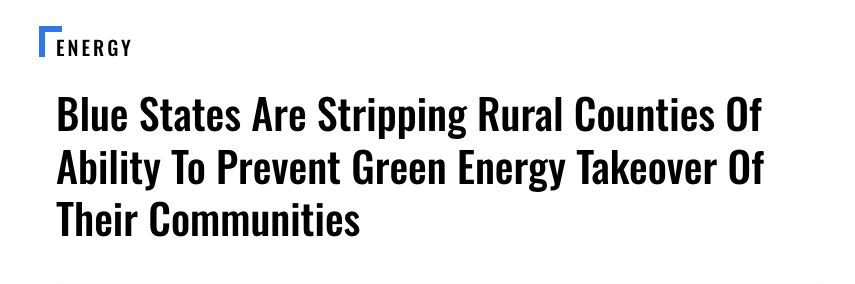 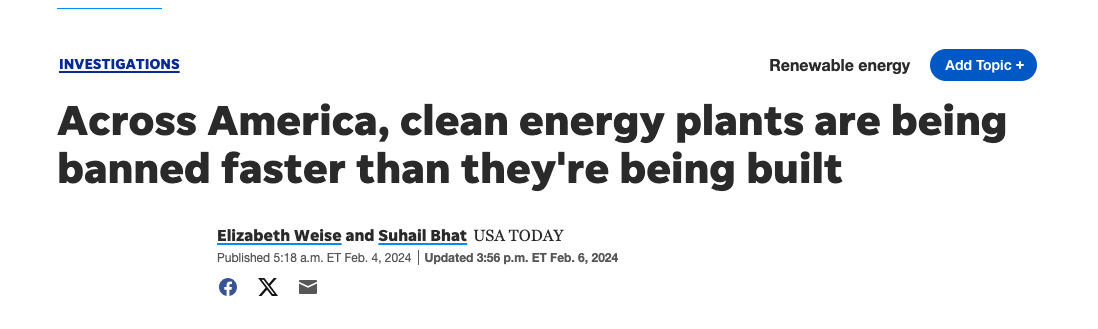 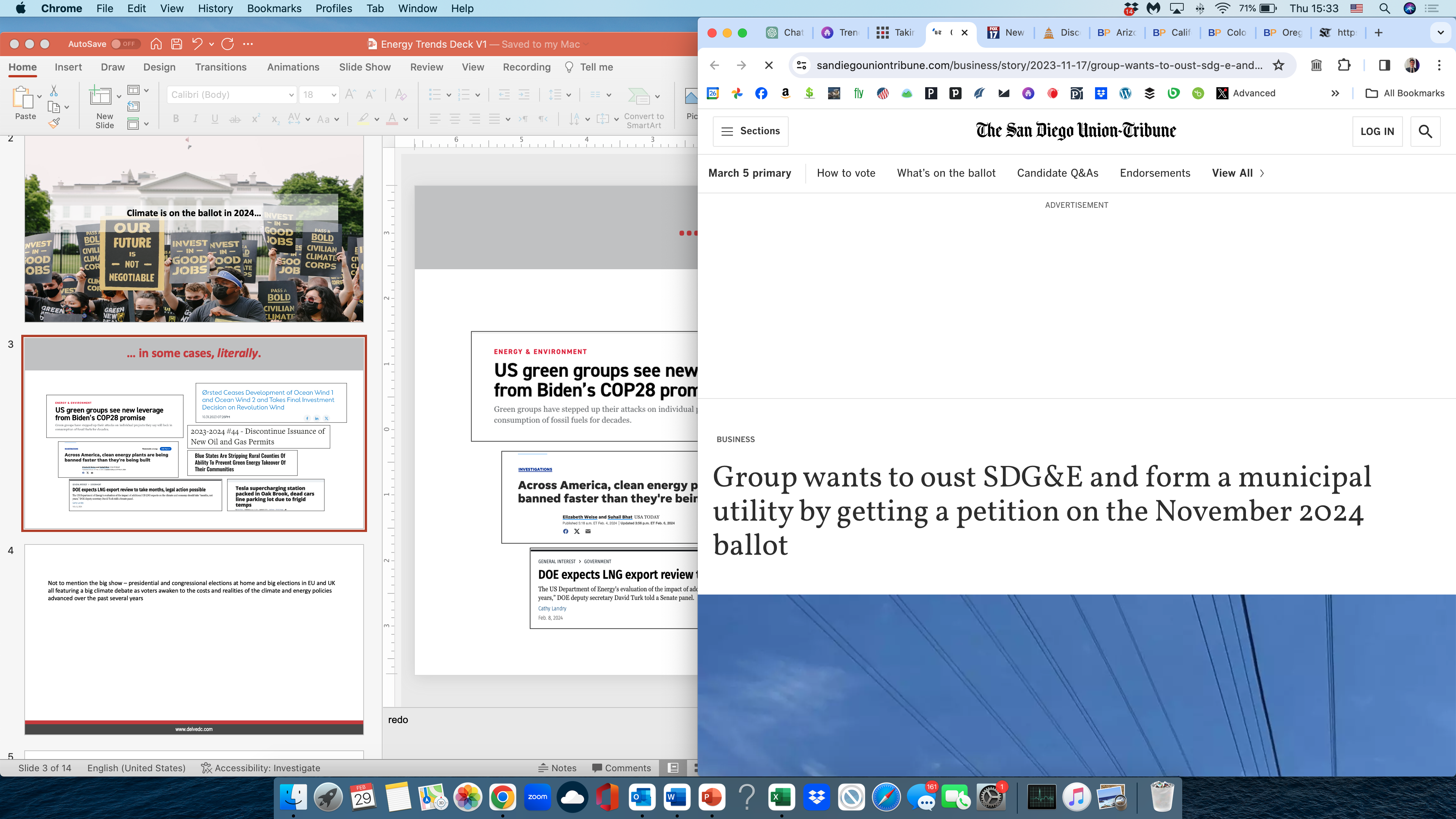 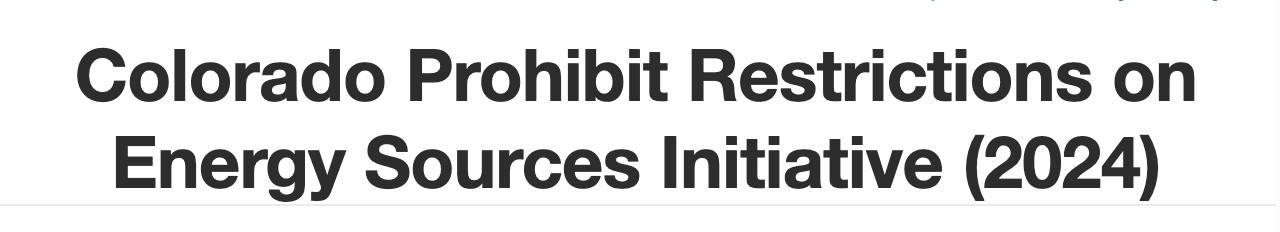 www.delvedc.com
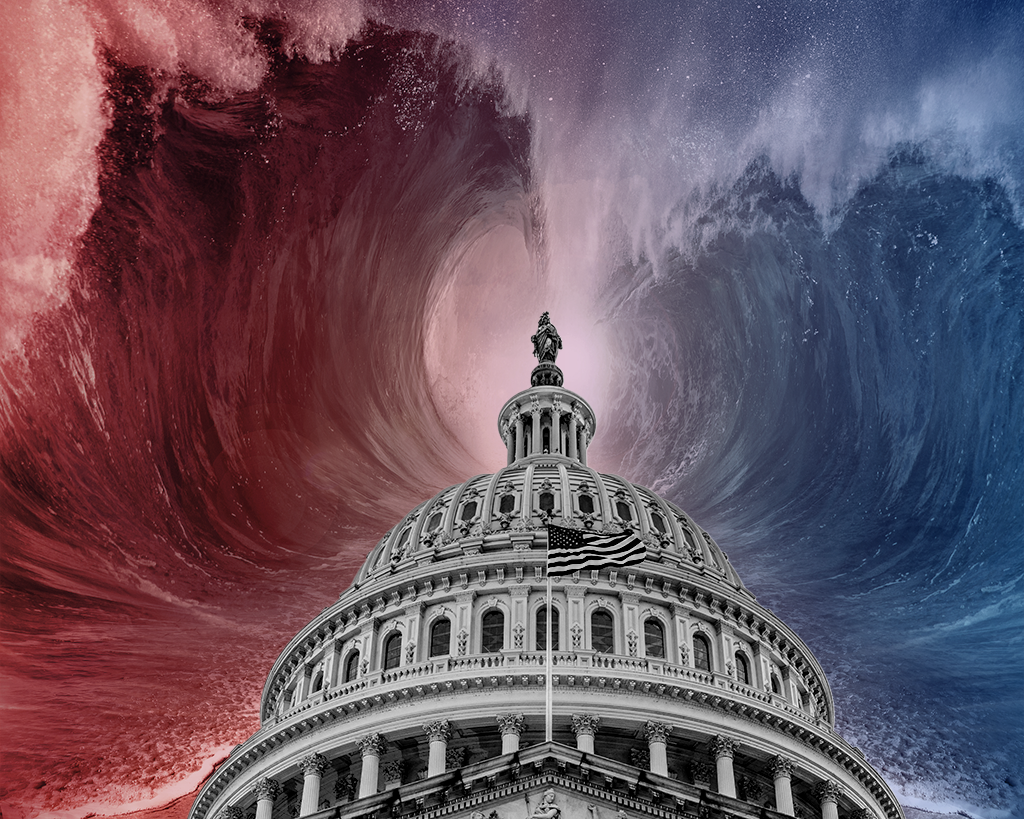 Your Broader Election Challenge
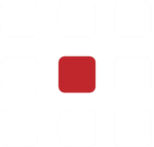 [Speaker Notes: So you as companies are expected to engage on all these issues and accept these red and blue state versions of reality]
Businesses Last Remaining Trusted Institutions
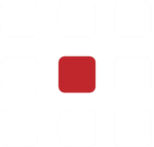 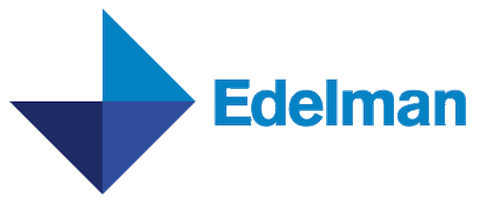 Trust (60-100)
2023 Global Trust Barometer
Neutral (50-59)
Distrust (1-49)
78%
62%
59%
50%
50%
Media
Business
NGOs
Government
My employer
www.delvedc.com
Businesses Last Remaining Trusted Institutions
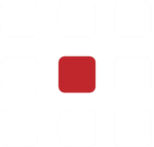 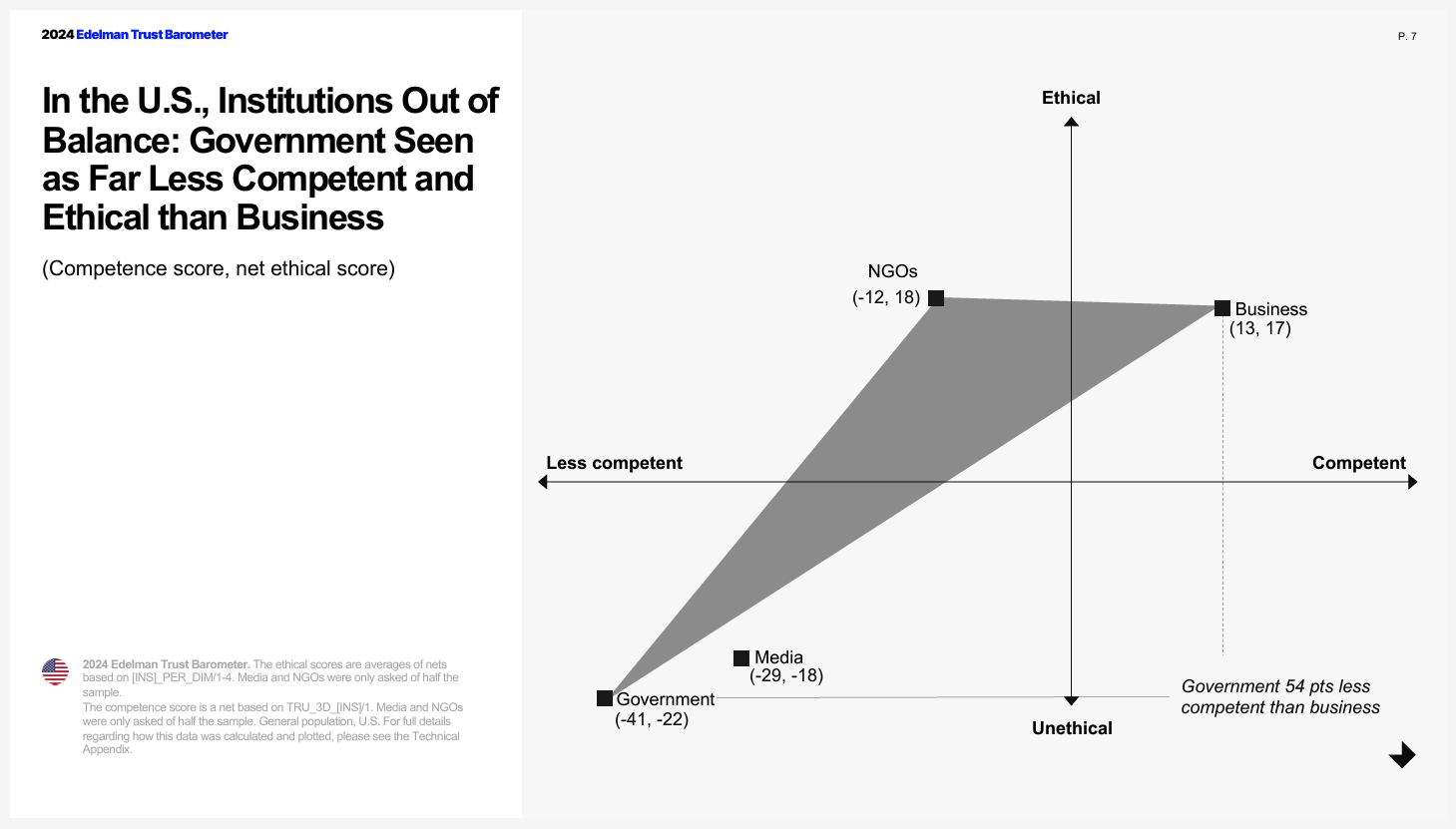 www.delvedc.com
A New Era of Politicized Commerce
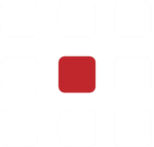 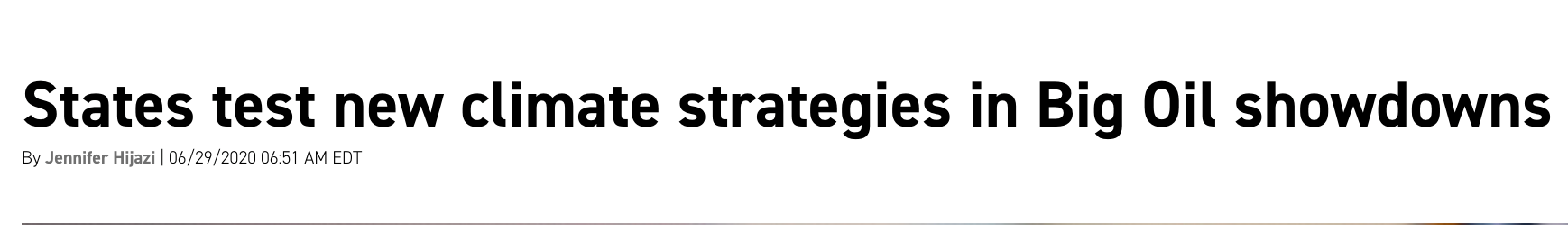 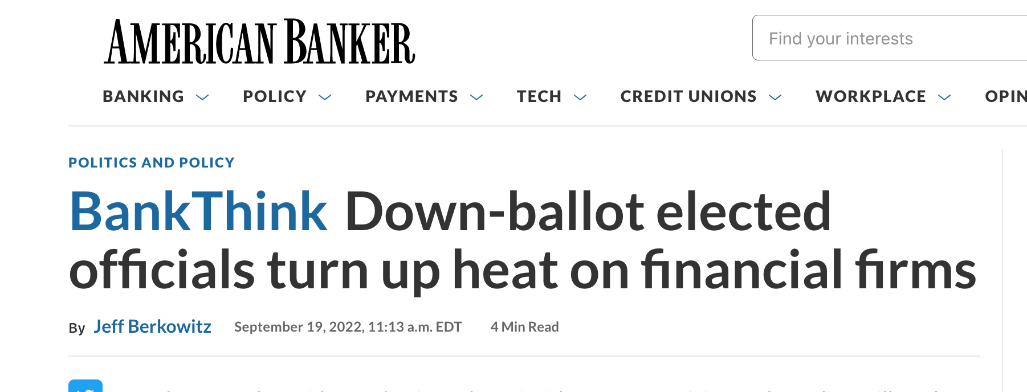 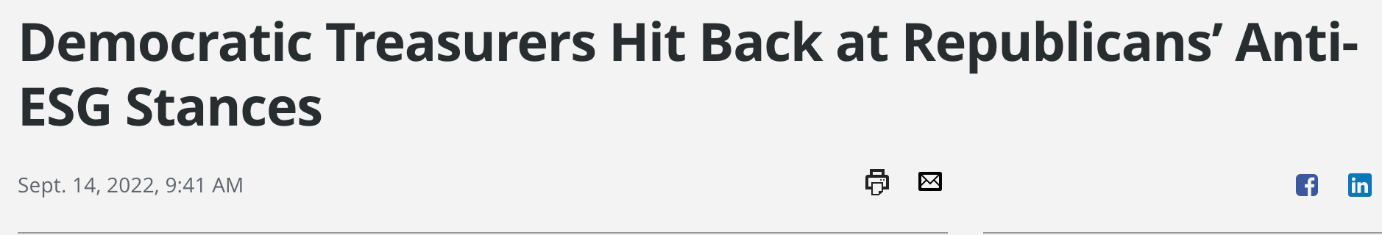 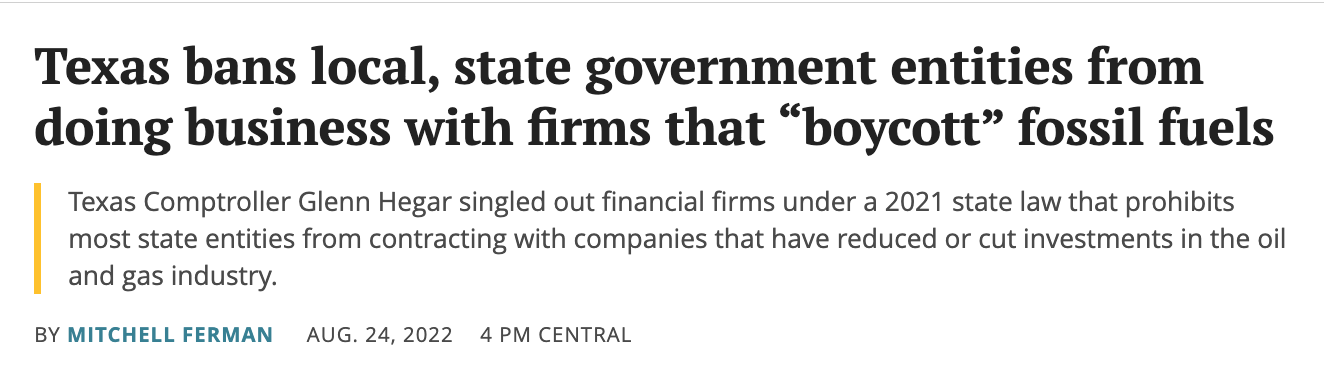 www.delvedc.com
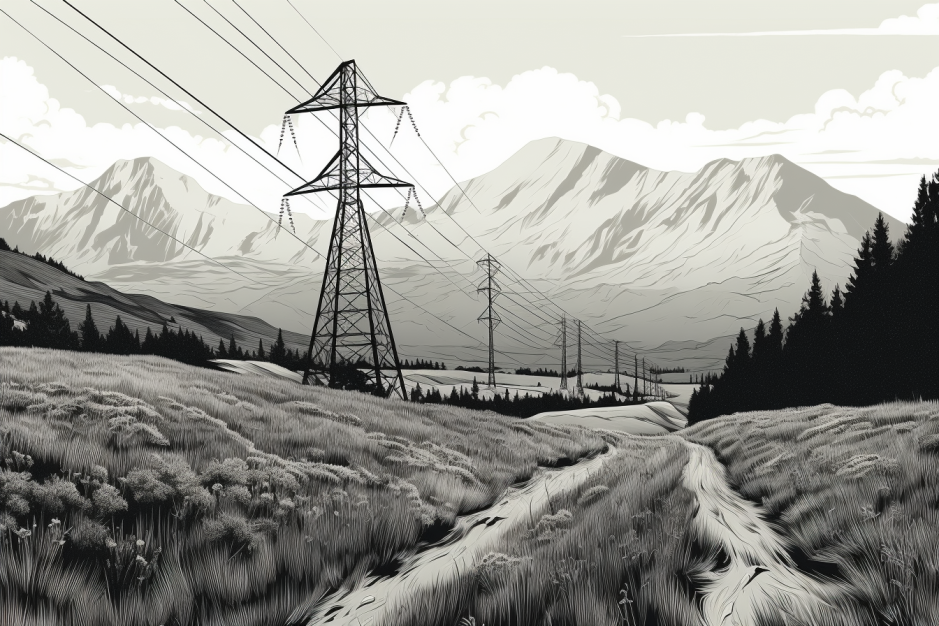 For weekly insights, join us at
Delve.Energy
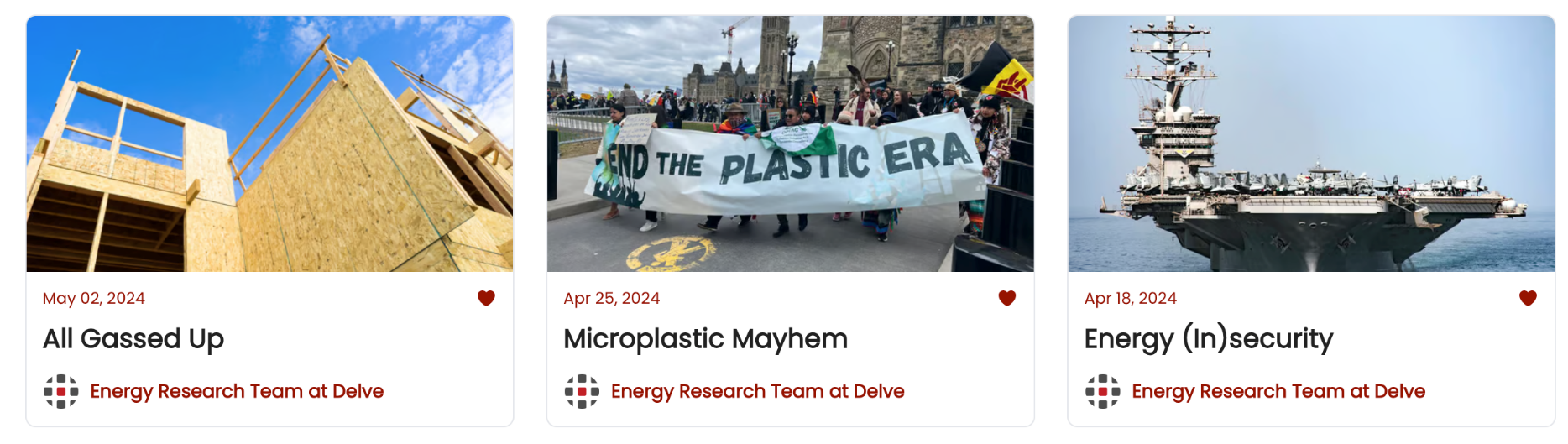 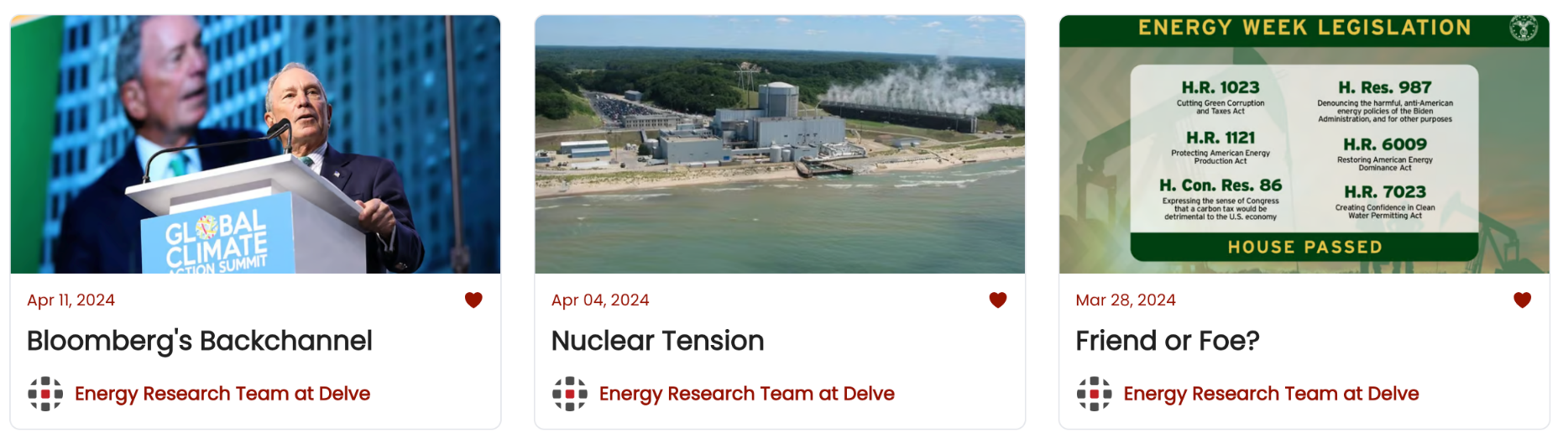 jeff@delvedc.com